EURES Targeted Mobility Scheme (EURES TMS)15 March 2021- 14 March 2023
EURES ITALY Employers’ Day
02.12.2021
Germana Monaldi
EURES TMS Operational manager
ANPAL
[Speaker Notes: dfgsdgadfgadgfsdgfdfgadfg]
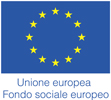 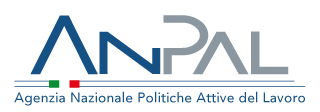 The EURES Network
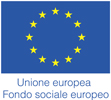 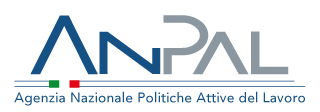 EURES – EURopean Employment Services
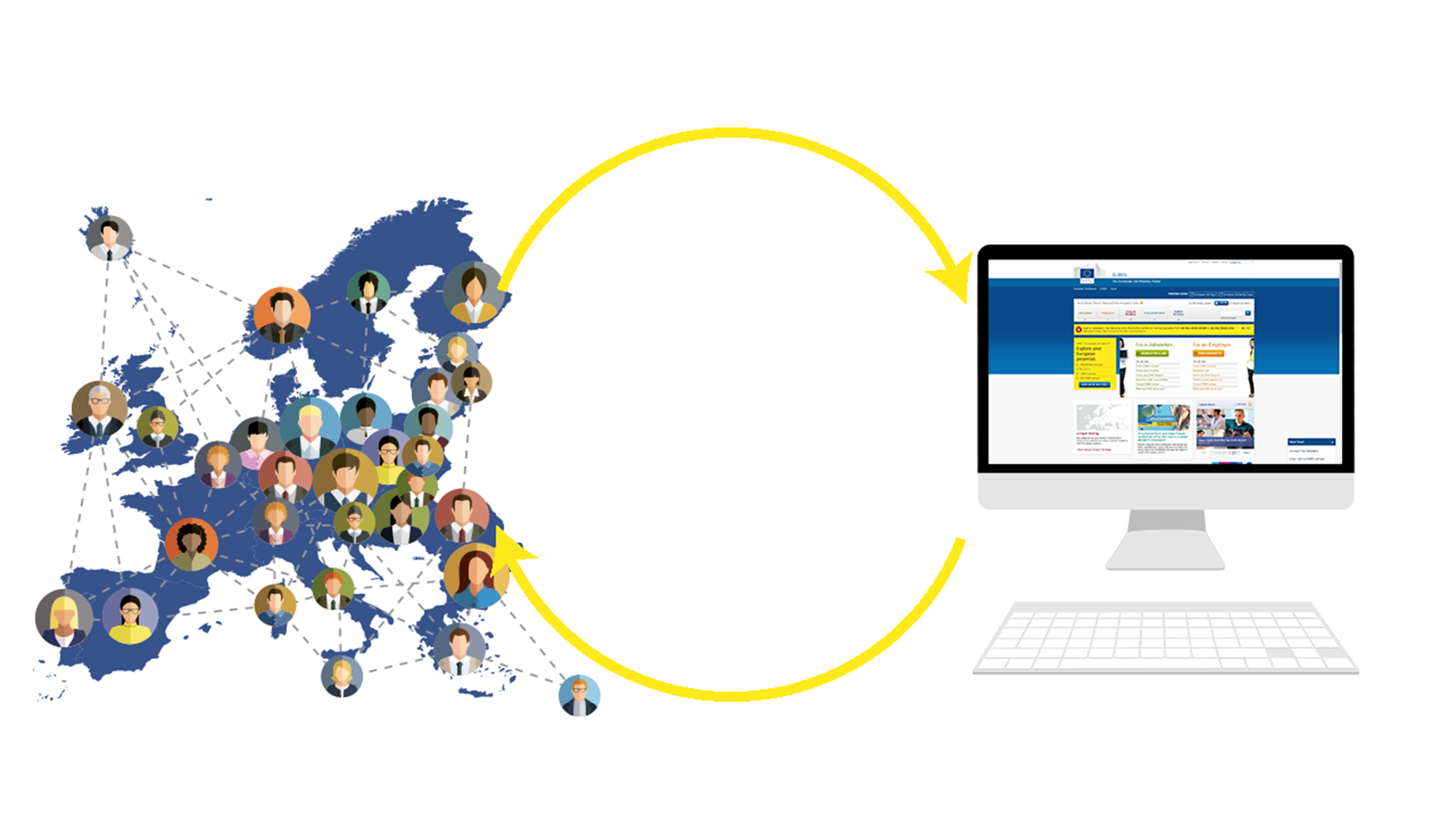 The European cooperation network of employment services, aims to facilitate the free movement of workers

Launched in 1994!
Around 1.000 EURES Advisers
in Europe
The EURES portal
ec.europa.eu/eures
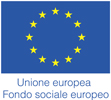 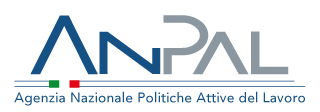 THE EURES SERVICE
EURES staff
EURES Portal
EOJDs
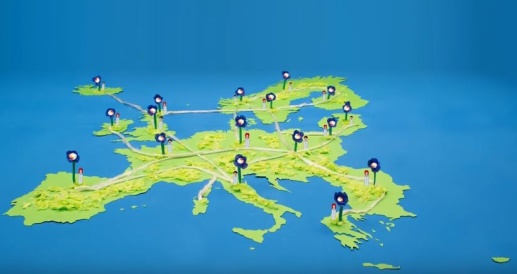 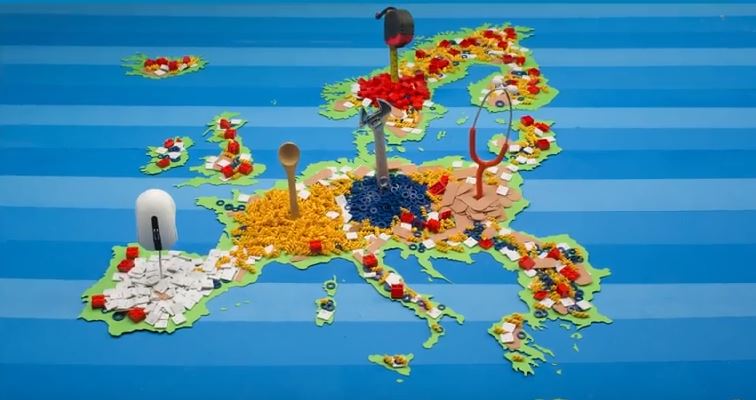 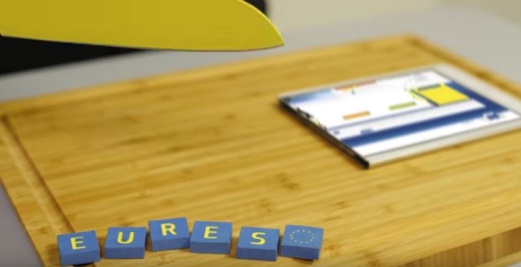 employers
Job seekers
Living and working conditions in EU
Professional mobility
Job Matching
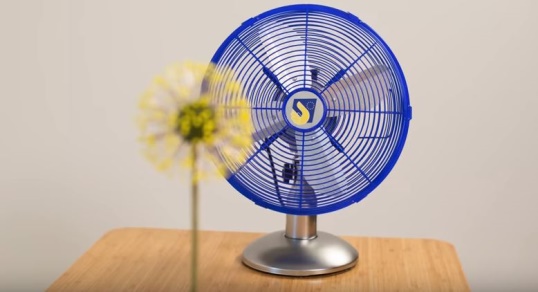 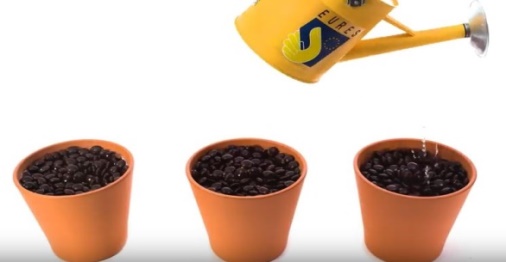 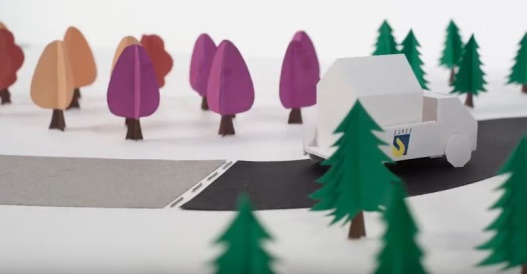 FREE of CHARGE!
THE EURES TARGETED MOBILITY SCHEME PROJECT 
(EURES-TMS)
Objective: a mix of services and financial benefits
Information
Tailored services and counselling
(EURES)
High quality employers and vacancies
Financial
Benefits
… to support employability and employment in the EU!
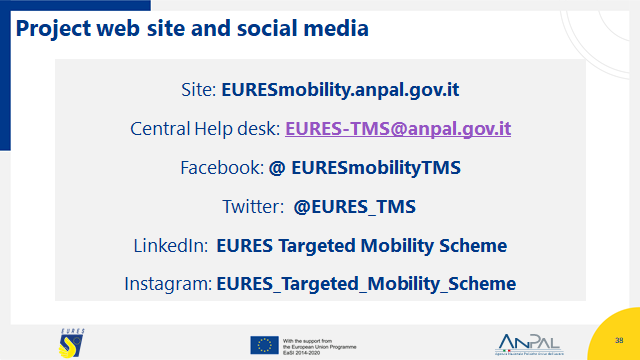 What’s new about the TMS Programme
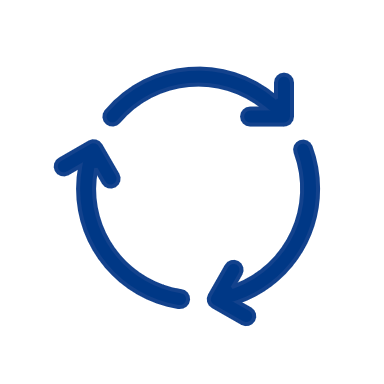 A targeted mobility scheme that brings together the previous experiences of YfEj (< 35 y.o.) and Re-activate (> 35 y.o.) in one project 

EU citizens but also third country nationals with EU long-term resident status in a EU country, plus Norway and Iceland 

Increase in the amount of financial benefits and... a new benefit for relocating a family member
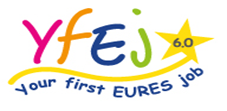 +
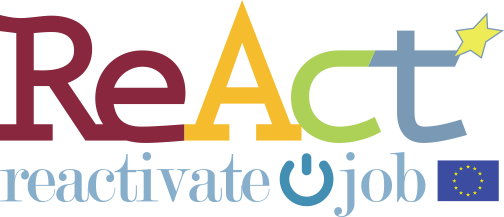 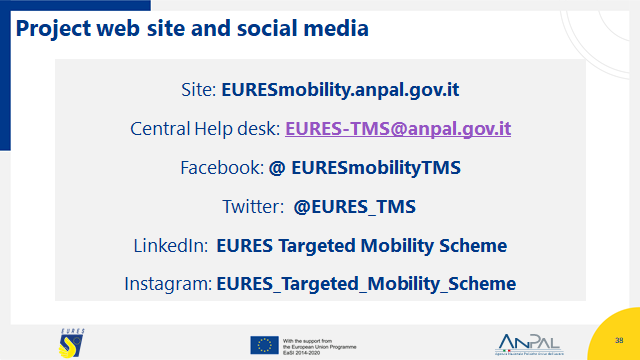 6
What’s new about the EURES TMS project
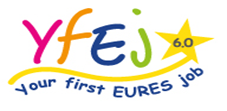 +
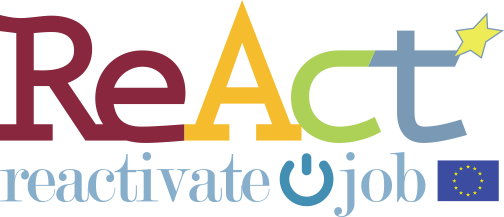 Enlargement of the partnership with Pôle Emploi (FR), EURES Malta, and two language schools: CLL Belgium and Language Lab (IT)

E-learning platform of language courses and preparatory training to support mobile workers

Candidates’ community aimed at sharing and enhancing the experience of the participants

Network of employers aimed at consolidating the experience and involving new employers in EURES TMS
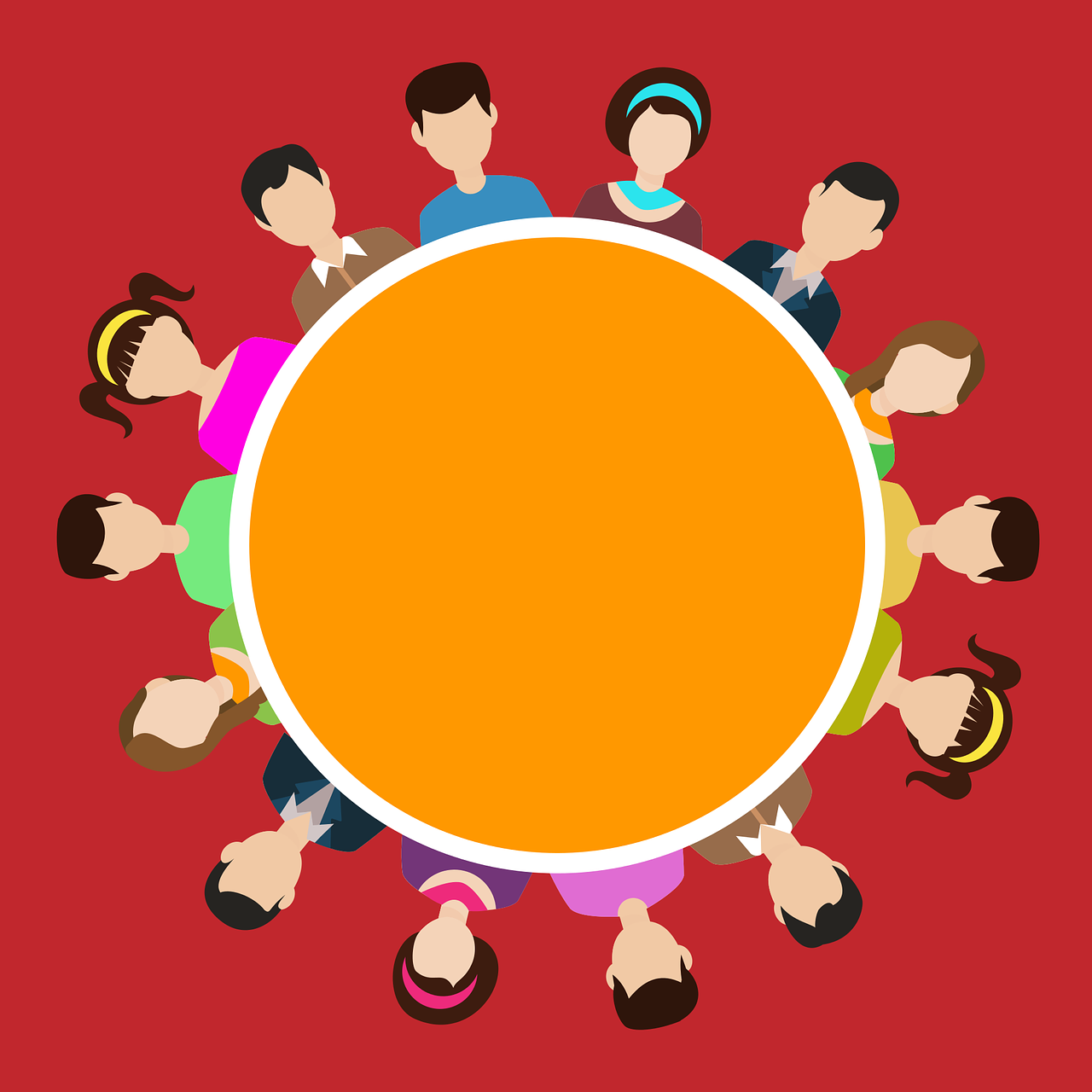 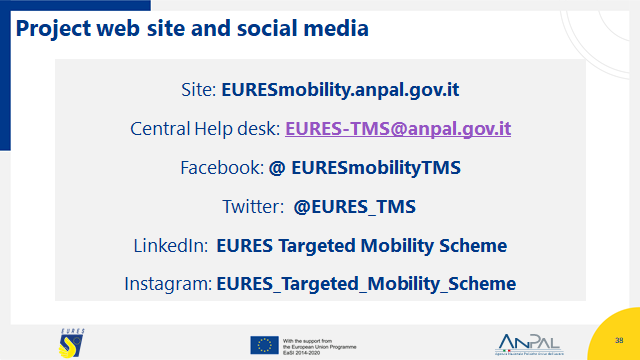 7
The «bag» of experience…
The experience of pilot actions: empowerment workshops for candidates 

Kit of tools to guarantee the quality of traineeships 

Top EURES employer Label, awarding employers who offer high quality mobility standards in traineeship experience

Final employer declaration about the experience, tasks performed and training received (for all participants)
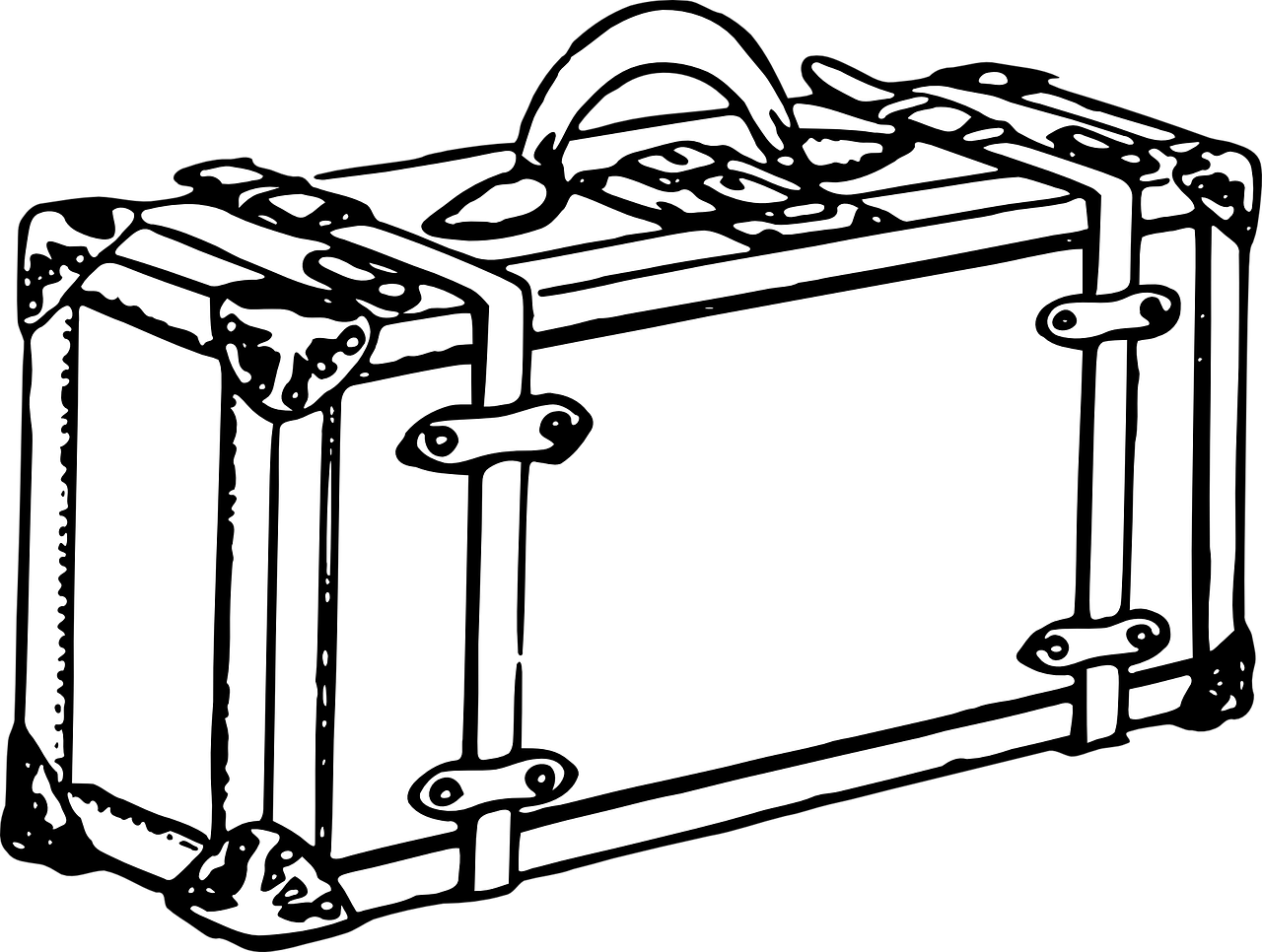 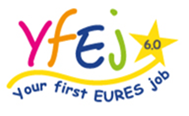 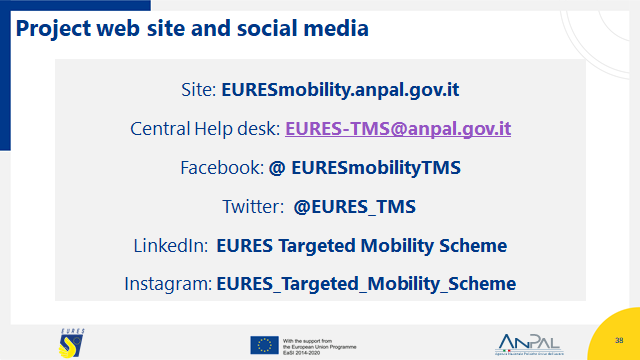 8
The Partnership
EURES offices, national and international public and private bodies, language schools, a University, a employers representative body, a EU network and the EURES Italian network
Most together since 2015!
Lead Applicant
EURES Italia-ANPAL
Co-applicant
CLL (BE), CMRC (IT), Dian (GR,)Eurodesk (IT), FGB (IT), Uniroma (IT), EURES Bulgaria, EURES Cyprus, EURES France, EURES The Netherlands, EURES Portugal, EURES Romania, EURES Spain

*Affiliate
Capitale Lavoro
Associates
EURES Croatia, EURES Malta,  Employment regional centre DWUP (PL), Regional centre in Olsztyn (PL), Language Lab (IT), Unioncamere (IT),
+ All Italian EURES Network
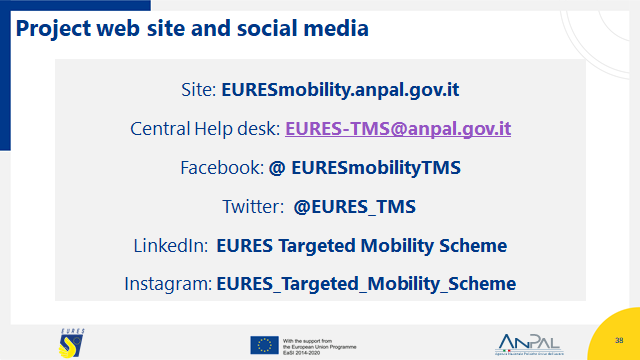 9
Who can apply
Candidates

Aged over 18 y.o.

EU resident and citizen + Norway and Iceland

Third country nationals with EU long-term resident status in EU countries + Norway and Iceland  
Interested in moving to another country for a job, apprenticeship or traineeship
Employers

SMEs or large size organisations, profit and no-profit ones

With registered office in one of the EU + Norway and Iceland countries 
In compliance with national legislation
offering …
Traineeships of at least 3 months 
Employment and apprenticeship contracts of at least 6 months
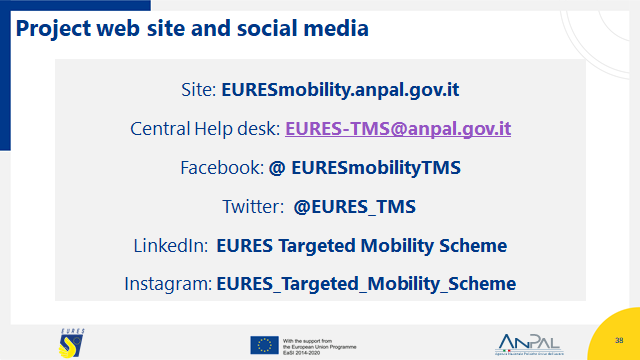 Which countries and economic sectors?
FLOWS FROM ALL COUNTRIES                  TO ALL COUNTRIES!
ALL ECONOMIC SECTORS …
BUT SOME OFFERS MORE OPPORTUNITIES!
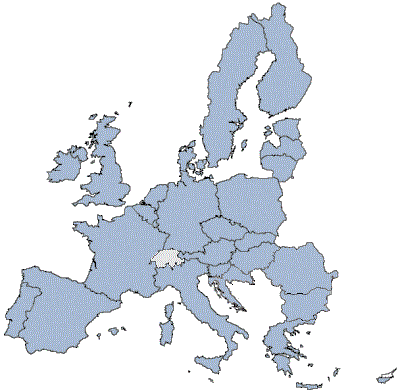 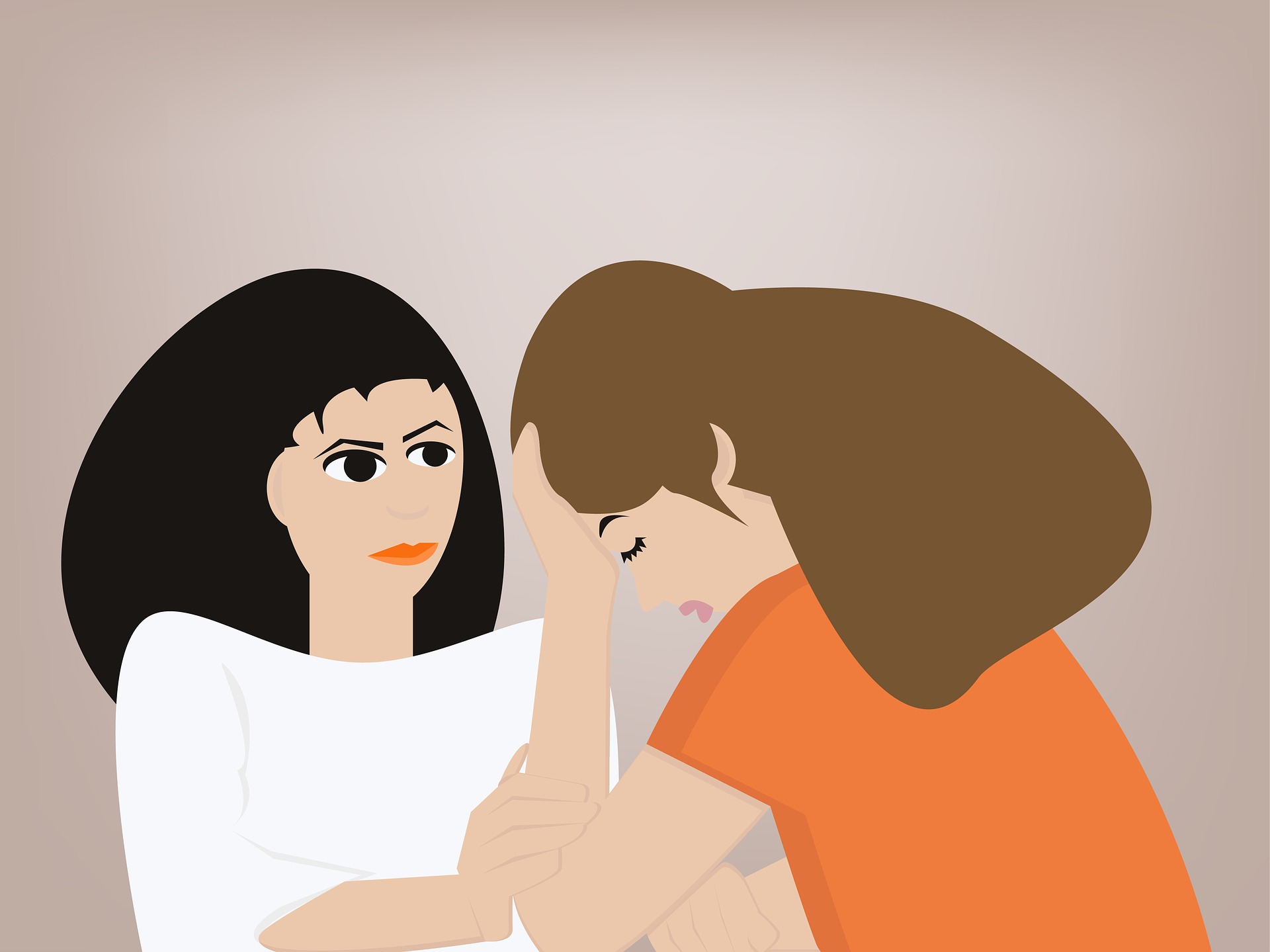 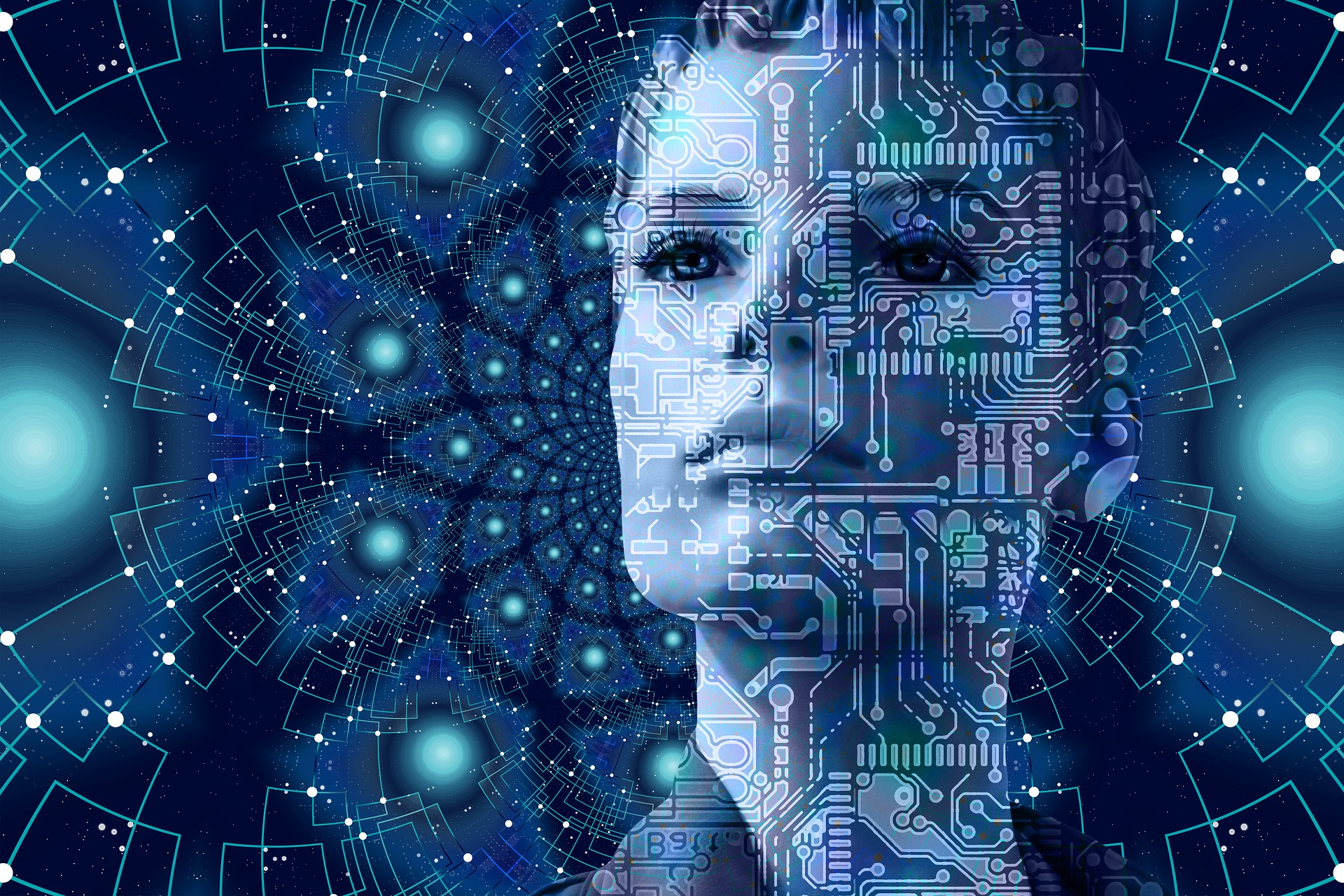 Social and Health care
Scientific and Technical activities
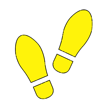 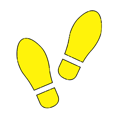 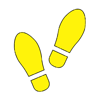 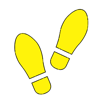 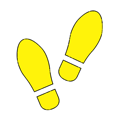 Tourism and associated sectors
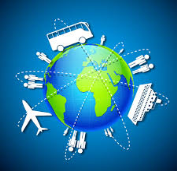 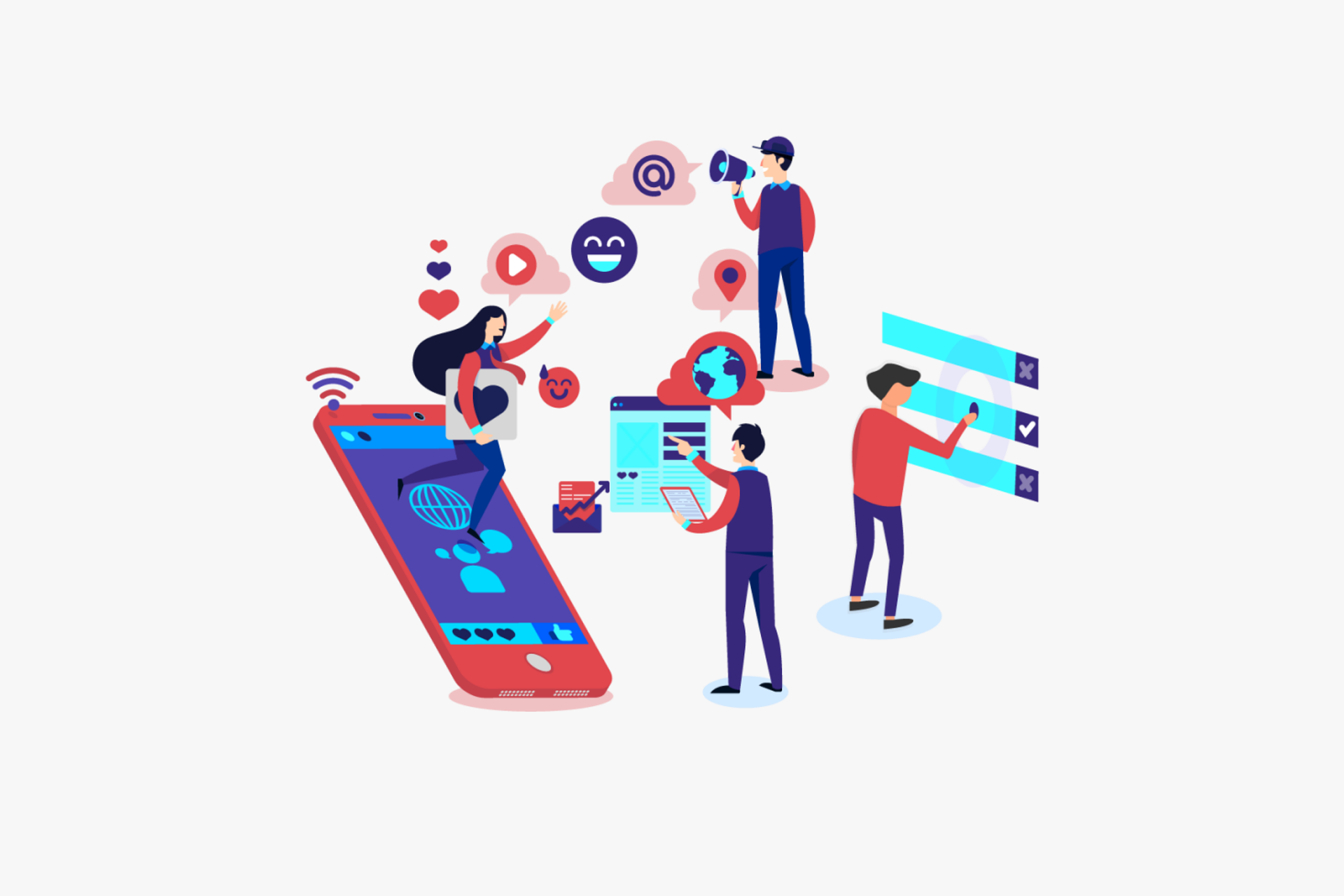 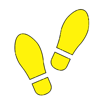 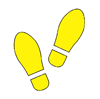 ICT
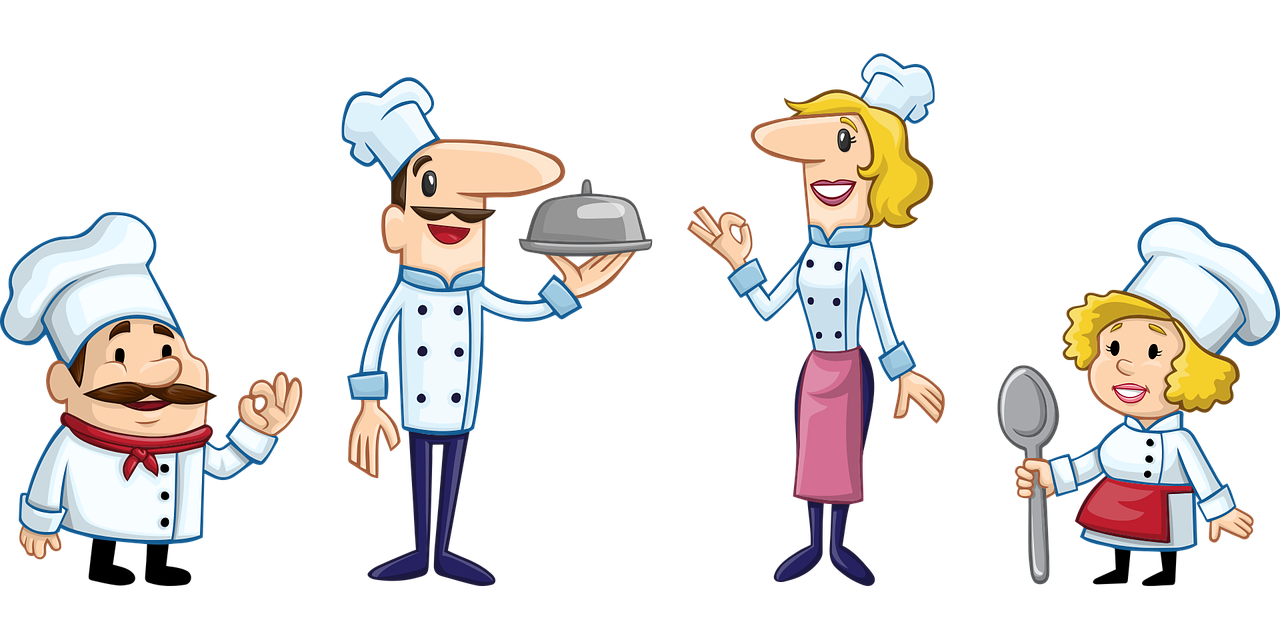 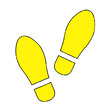 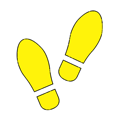 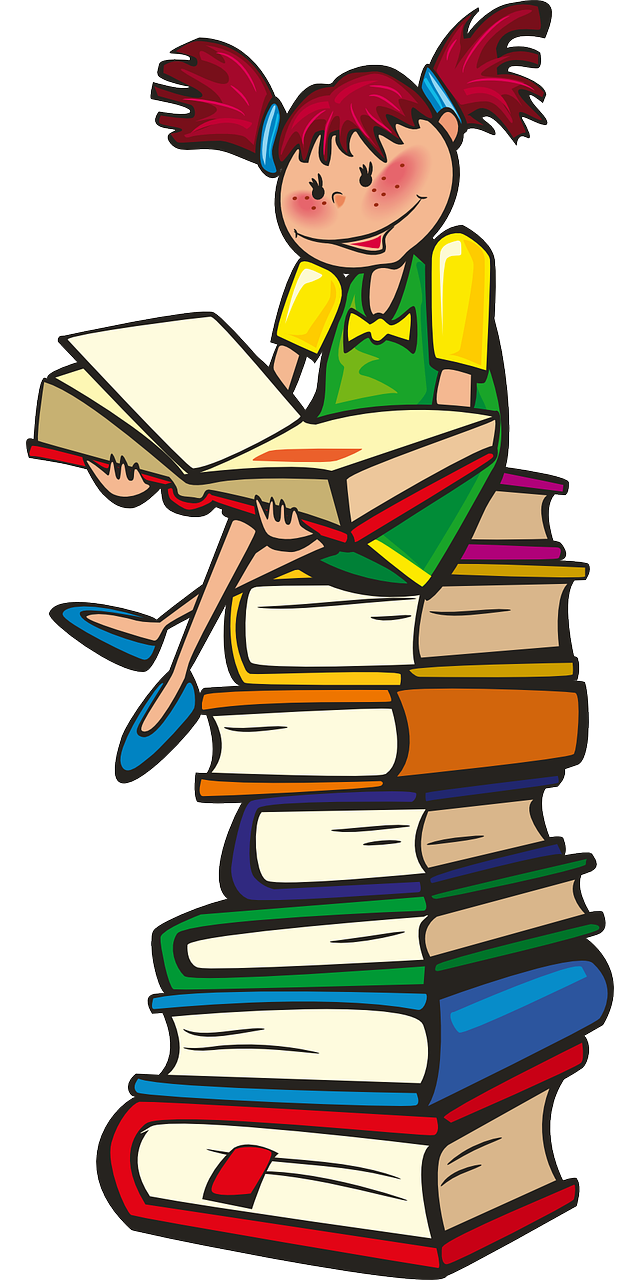 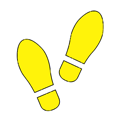 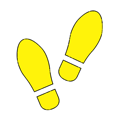 Education
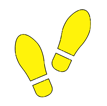 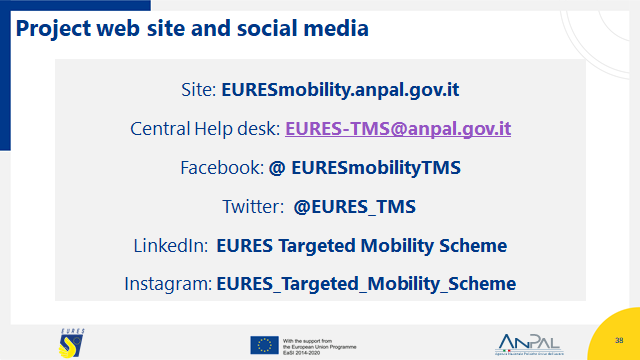 Services addressed to Candidates
Information, guidance, workshop (cv writing, job interviews, skills strengthening)

Support for project and benefit enrollment and access

Direct and personalized counselling (telephone, in front/online interviews)

Recruitment days

Support in the transfer/post-placement phase in the country of destination
12
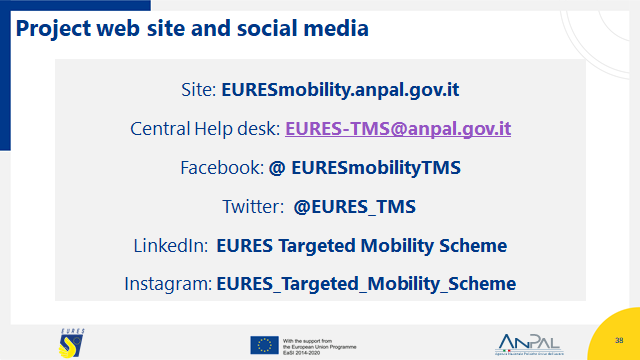 Services addressed to Employers
Database of CVs from all over Europe
Information, workshop, recruitment days
Identification of needs and support to define the job offer
Support in the registration process (possibility to delegate a project Adviser to operate on the platform)
Candidates pre-selection and matching
Organisation of interviews with the candidates
Support in the definition of the integration program (SMEs)
13
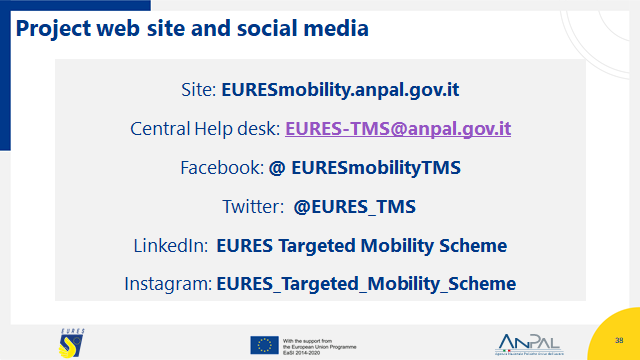 Measures and financial benefits
Candidates
Employers
Traineeship/apprenticeship integration

Up to 660 €/m for 6 months
Job interviews

Up to 660 €
Suppl. interview/relocation allowance

Up to 1.100 €
SMEs only


Integration Program
(basic or comprehensive)

for new employed
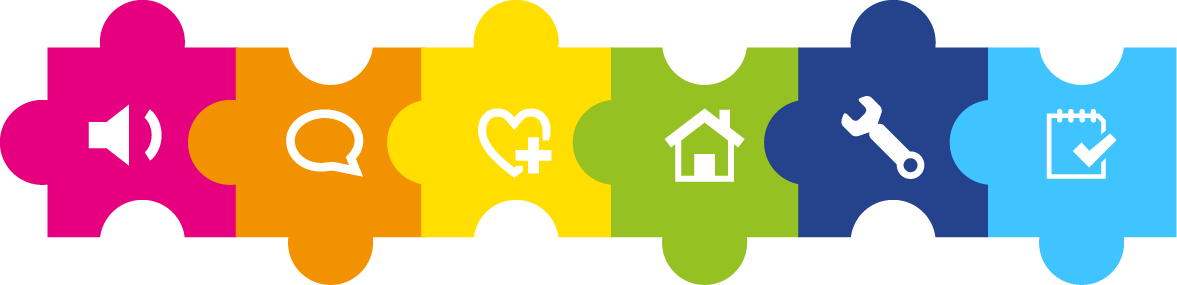 Up to 2.000 € for each worker
Language course

Up to 2.200 €
Recognition of qualifications

Up to 440 €
Transfer to another country for oneself and family 
Up to 1.540 €*2
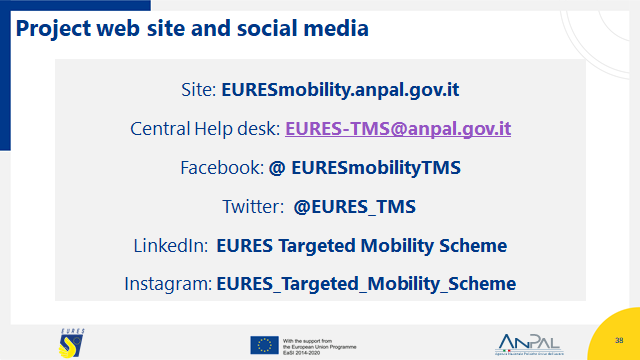 Expected results
Candidates
Job interviews: 1.460 candidates
Relocation for work/traineeship/apprenticeship: 2.500 recruited candidates              (out of which 75 benefit from additional support for the transfer of the family)
Language courses (in front/on line): 1.200 candidates
Recognition of qualifications: 290 candidates
Supplentary allowance for specific needs (interview and/or transfer): 140 candidates
Integration for trainees/apprentices: 100 recruited candidates
On line language courses and preparatory training: 50+500 pre-selected/recruited candidates 

Employers
680 recruited candidates as beneficiaries of an integration program offered by the employer
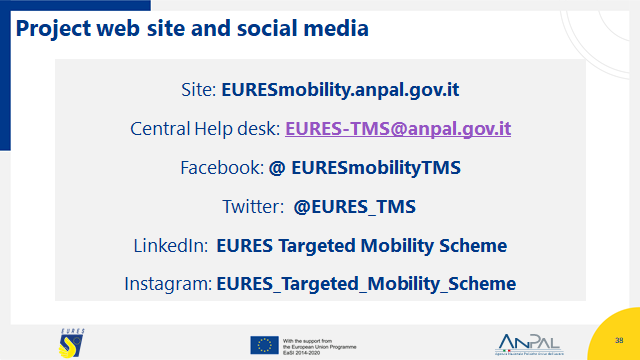 How to participate in EURES TMS?
Empl side
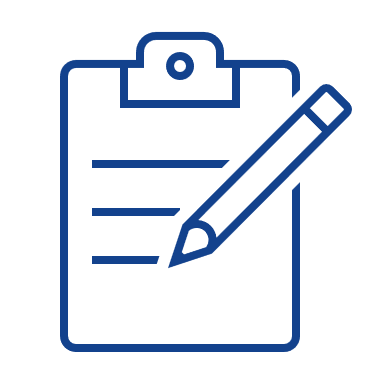 16
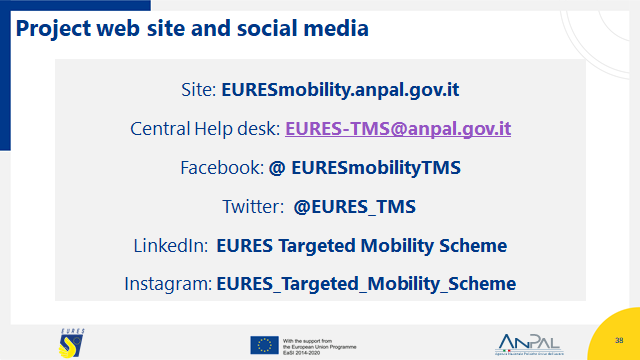 STEP 1: EMPL registers himself in the platform
EURESmobility.anpal.gov.it
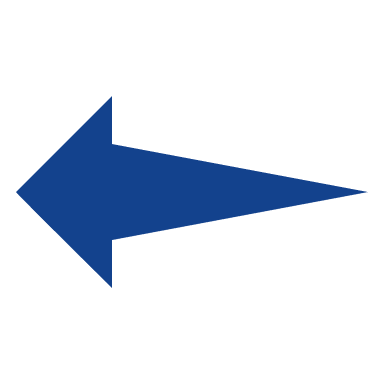 17
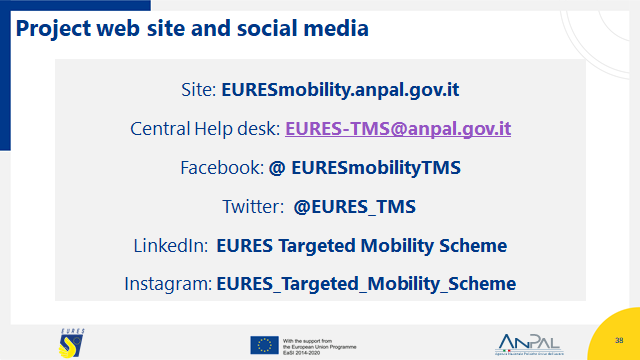 STEP 2: EMPL validates the email address and receives a welcome email
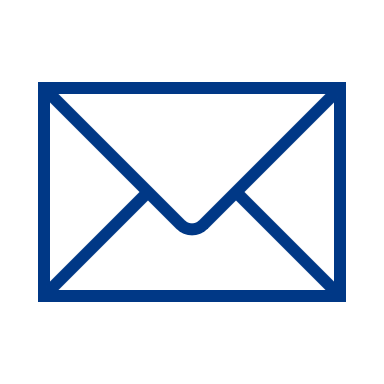 Dear (employer contact person), 

thank you for registering in EURES TMS project. The project team is checking the data you provided with.

You will receive by e-mail the credentials to access to your personal dashboard.

If necessary, you can contact the Project team for more information or clarification about the Company/Organisation eligibility  in the project. 

Best regards,
The project team
EURES National Coordination Office Italy
18
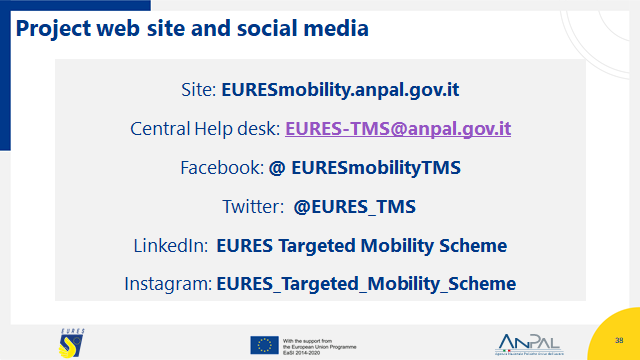 STEP 3: EMPL fills in the registration form
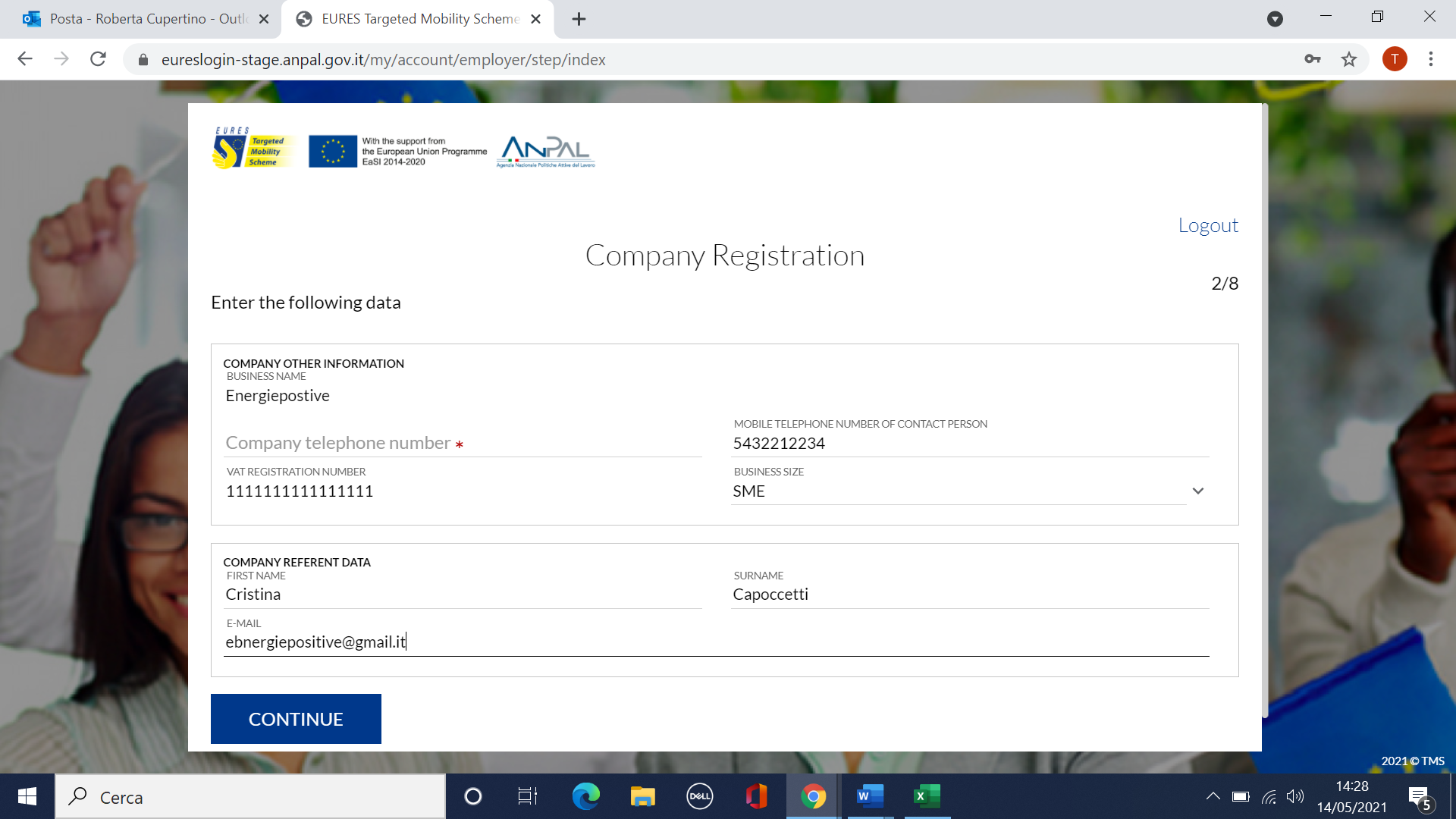 19
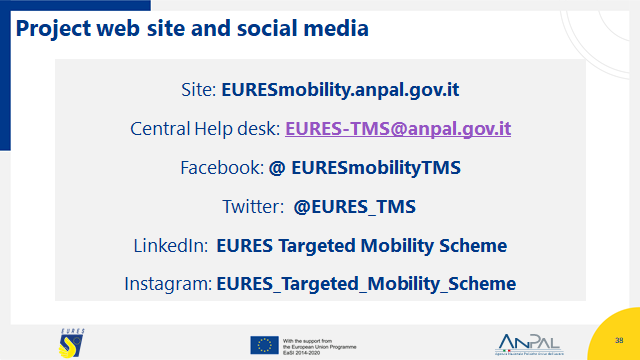 STEP 4: ANPAL help desk validates the Company and assigns it to a project Adviser
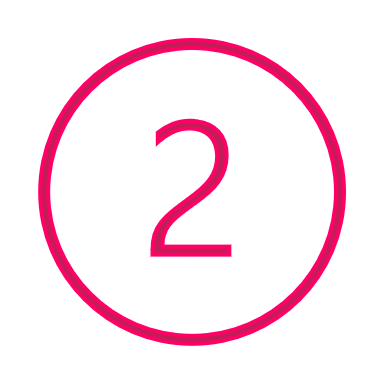 Dear (Company name),
thank you for registering in the platform and welcome to EURES TMS project, run by the EURES National Coordination Office Italy (link a https://www.anpal.gov.it/eures-en) and financed by the EU Programme for Employment and Social Innovation (EaSI) (link a https://ec.europa.eu/social/main.jsp?catId=1081). 
The project supports the mobility of workers across European countries and in some EEA countries (Norway and Iceland), through financial benefits and services addressed to jobseekers and employers. 
Your Company profile in the platform is validated and starting now you can access to your dashboard!
A project Adviser will shortly get in touch with you and will support you to fill in your vacancies, to select candidates and to manage the project procedures.
Please do not hesitate to contact us at EURES-TMS@anpal.gov.it mail for any clarification or further information.

Best regards,
The project team
Dear (Company name),
In every moment you can access your dashboard in the EURES-TMS project platform and benefit from its services. 
A EURES TMS project Adviser will shortly get in touch with you and support you with the next steps. Find below the contact details:
Name and Surname (nome e cognome Adviser)
Telephone (telefono adviser)
E-mail (e-mail adviser)
We take the opportunity to inform you that you can delegate the management of the project procedures in the platform (e.g. Integration Programme request, Integration Programme payment) to your Adviser, by clicking on.....................
Please, be aware that you or your delegated are the only ones entitled to sign applcation (you can not delegate the signature to a project Adviser). 
Do not hesitate to contact us at EURES-TMS@anpal.gov.it if you for any clarification or further information.
Please, inform us by e-mail if you are not contacted within 15 days of receiving this message.
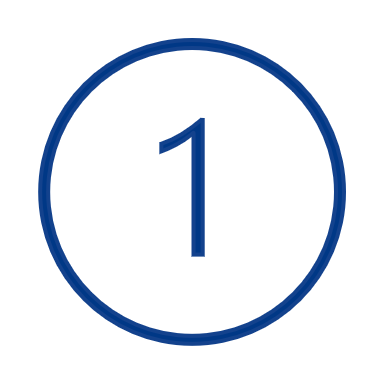 20
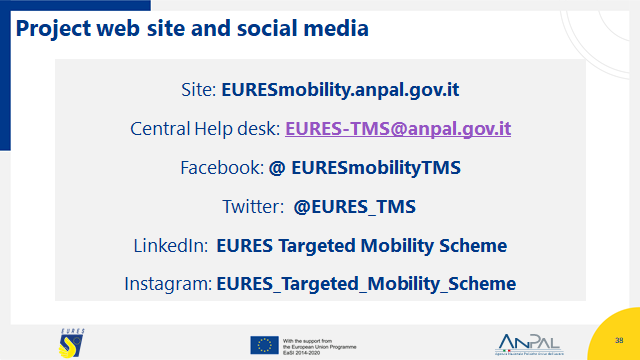 How to participate in EURES TMS?
JS side
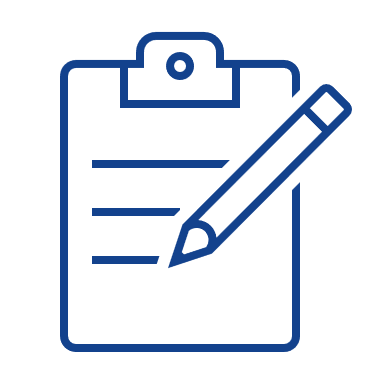 21
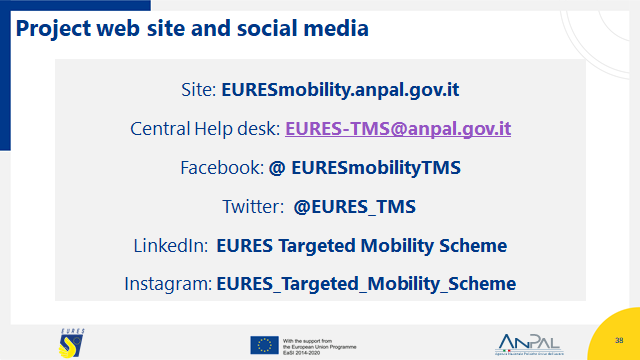 STEP 1: JS registers in the platform
EURESmobility.anpal.gov.it
22
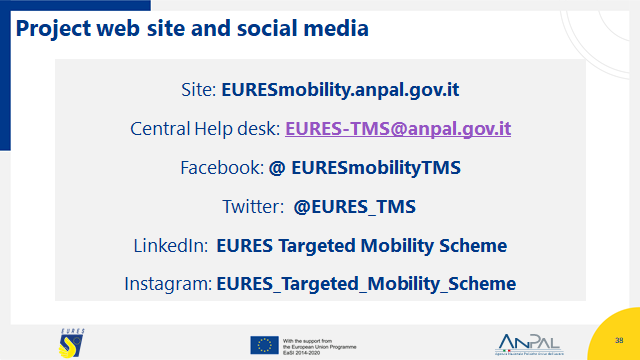 JS validates the email (to guarantee data security) and fills in the registration form
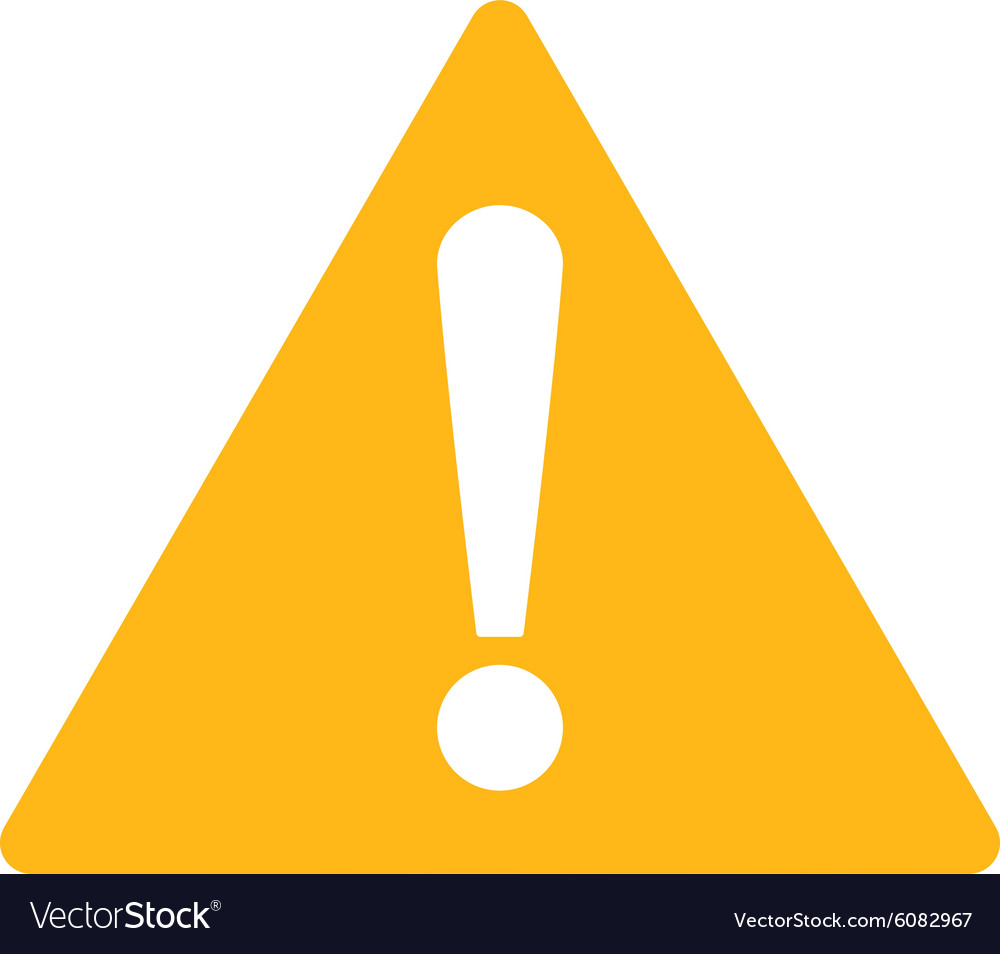 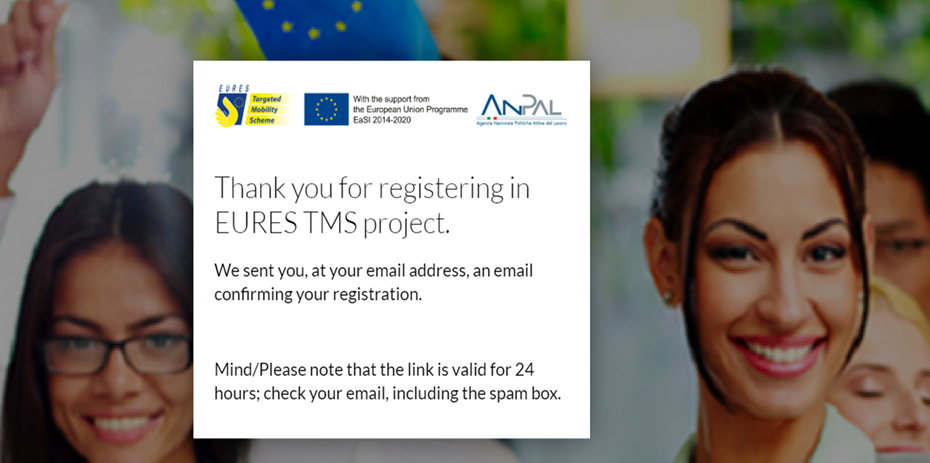 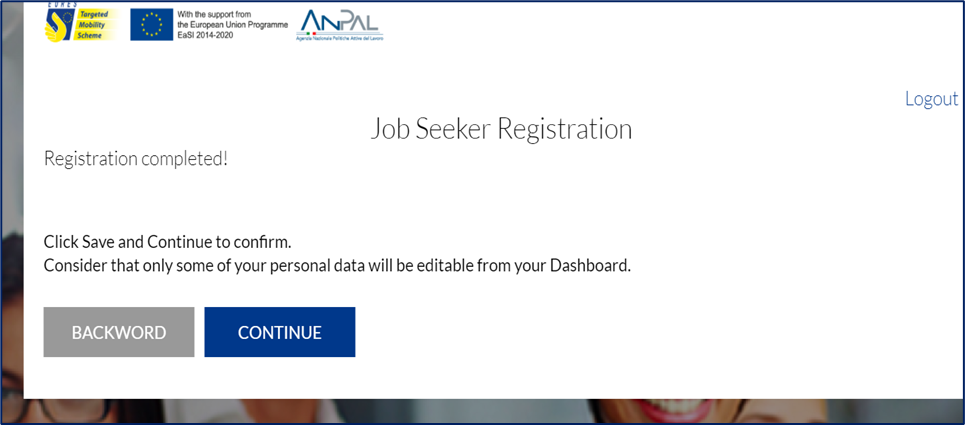 23
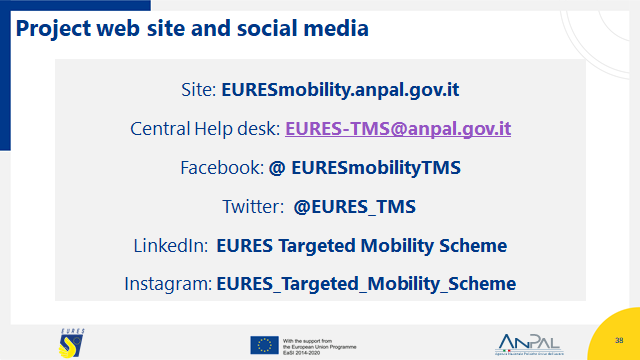 STEP 2: JS fills in her/his curriculum online
Highly recommended: candidates curriculum and suitable position have to be updated: any information might be important to be selected
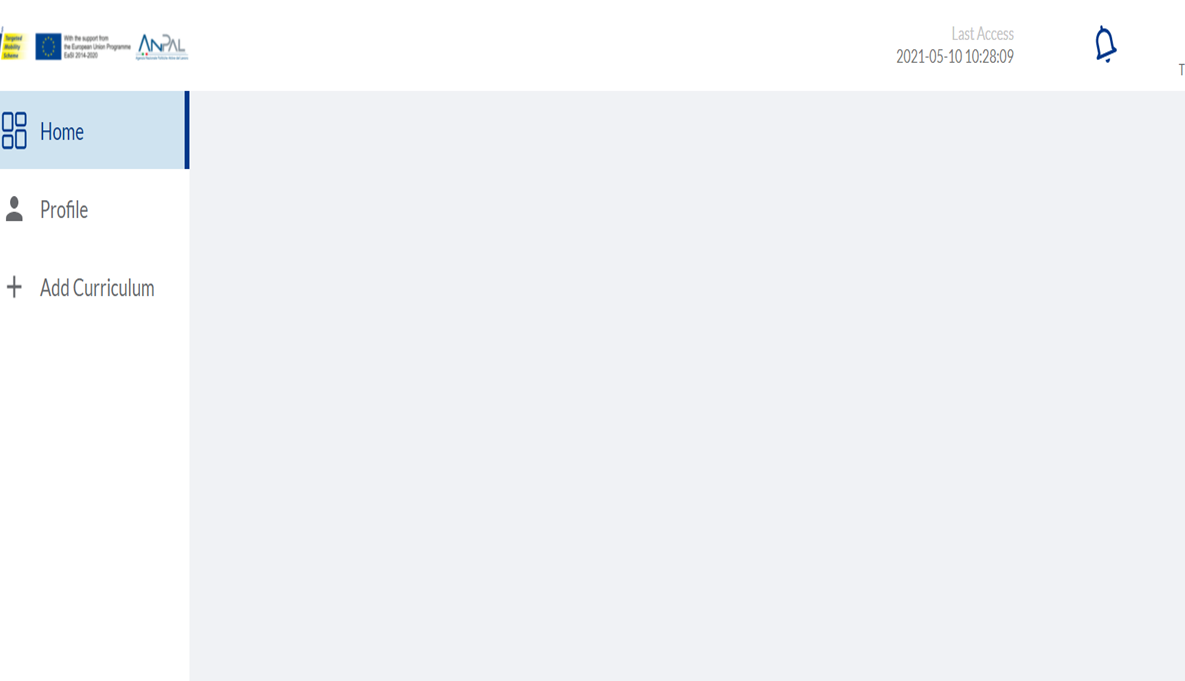 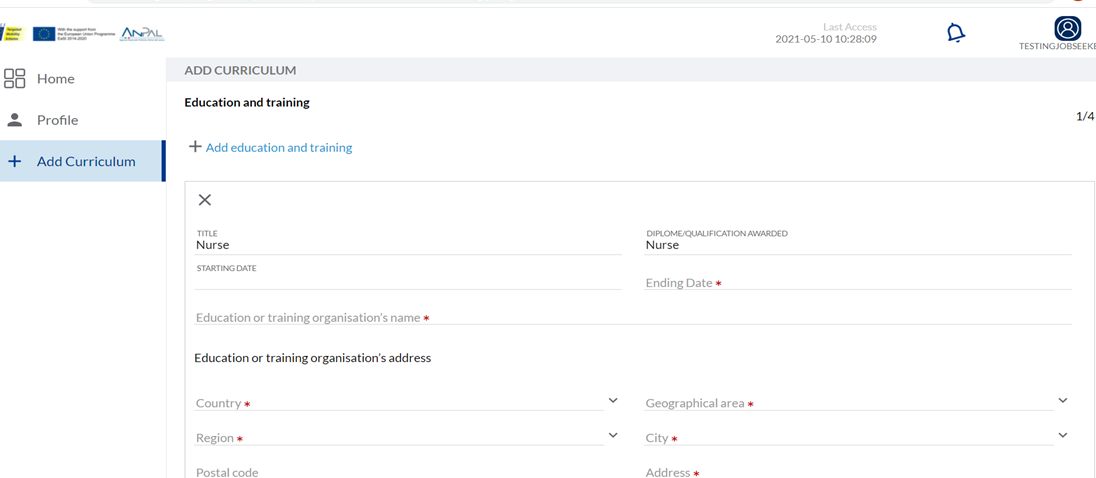 24
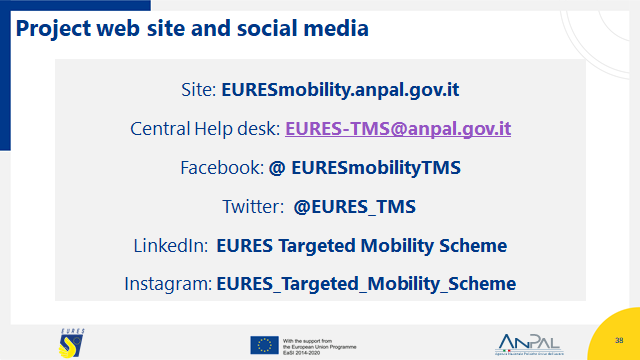 What happens next? 
5 ways to be selected in EURES TMS
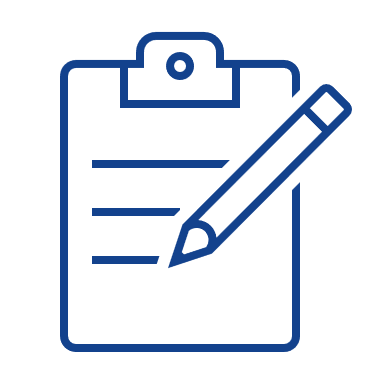 25
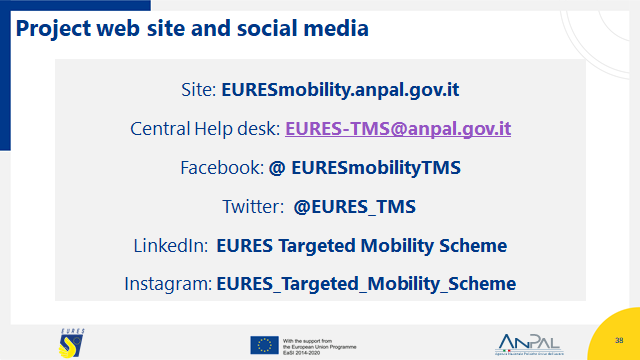 Case 1: Suitable candidates are contacted by the Adviser
Employer
Project Adviser
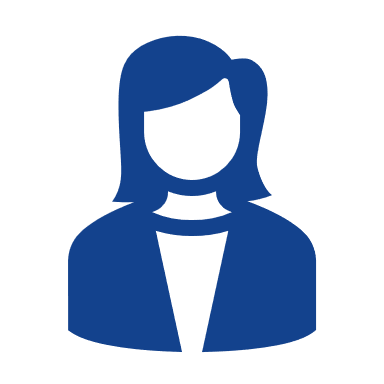 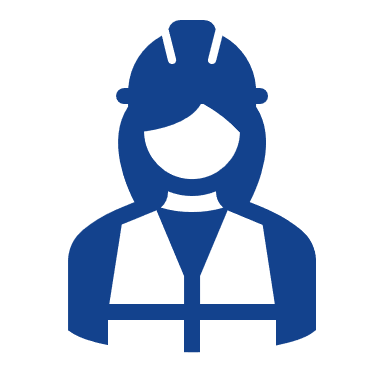 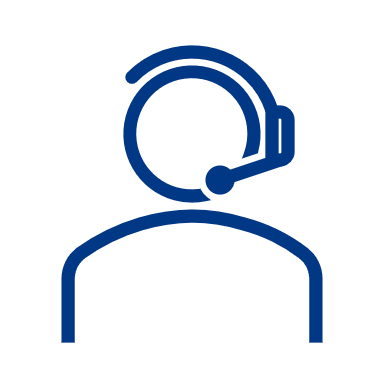 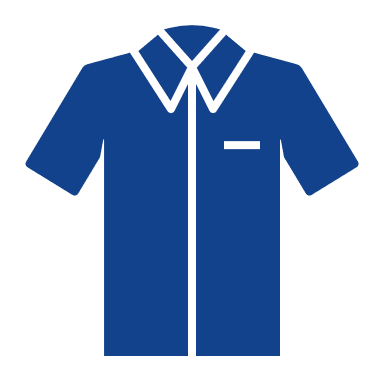 Vacancy
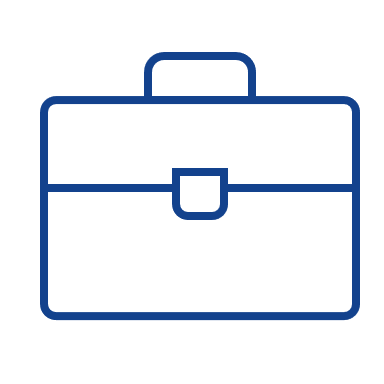 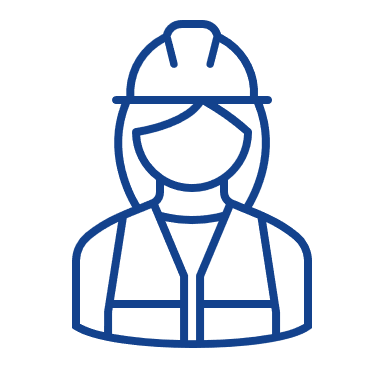 2. Selects suitable profiles through the platform
3. Contacts candidate/s through the EURES TMS
1. Checks e validates the vacancy
26
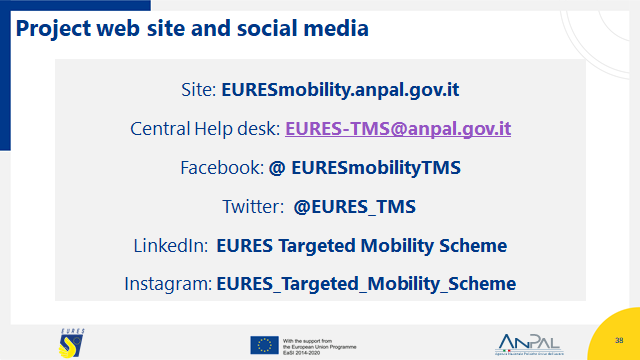 Case 2: Candidates find suitable vacancy/es in their dashboard
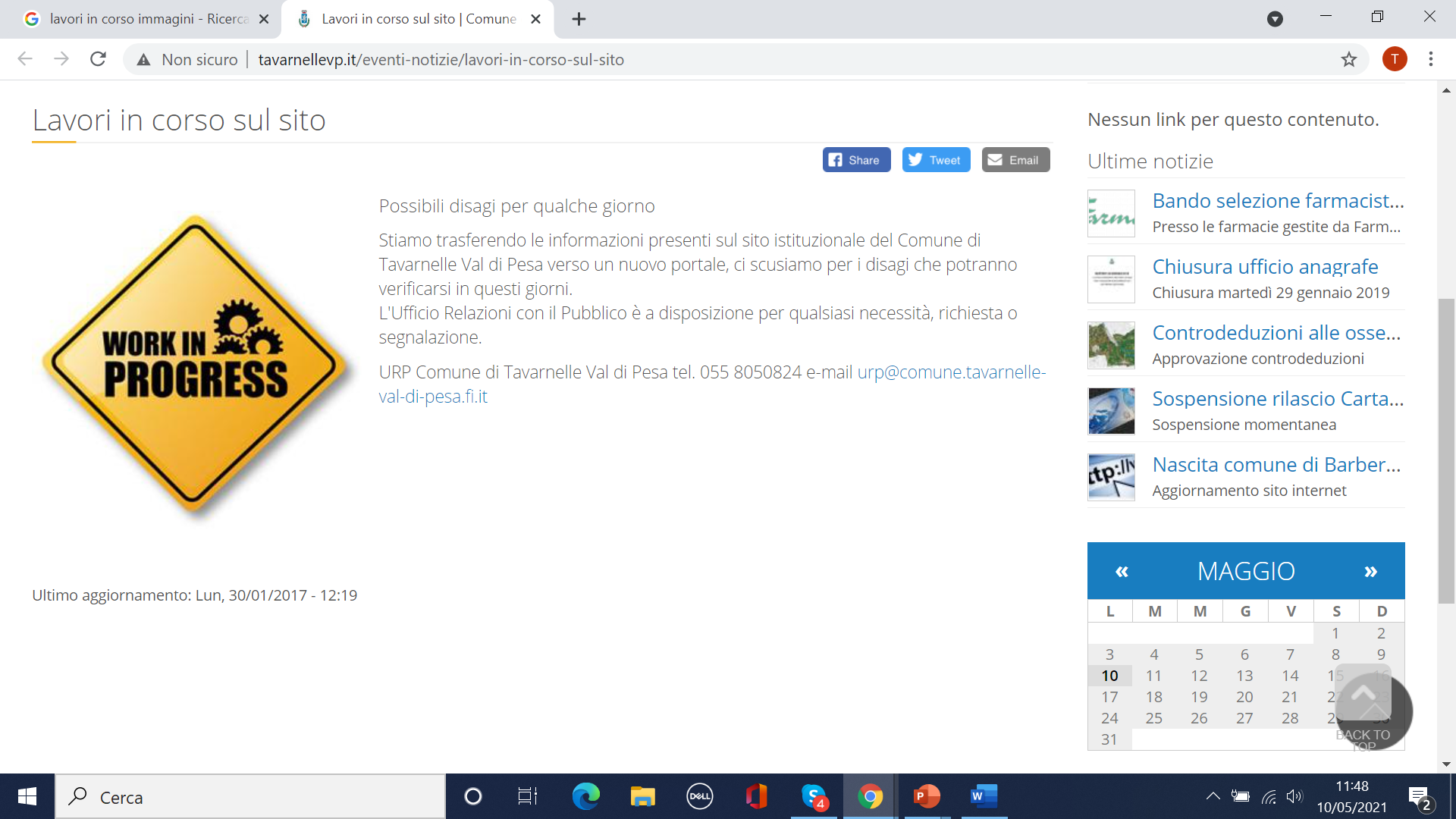 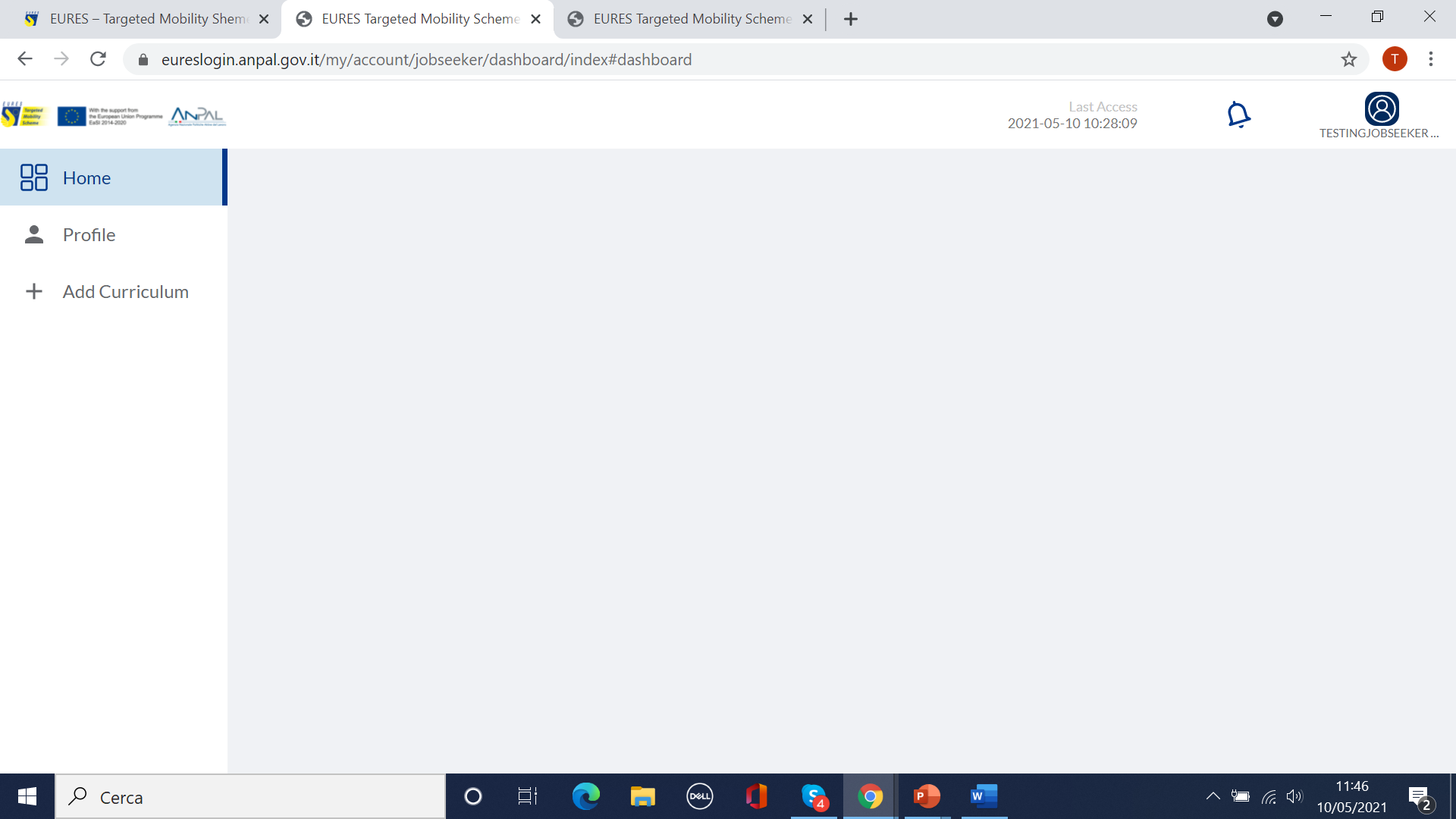 Platform matches the available vacancies with candidate/s desired positions. Suitable vacancies are showed to candidates in their dashboard
Please note: publishing vacancies helps adviser/s find suitable candidates
27
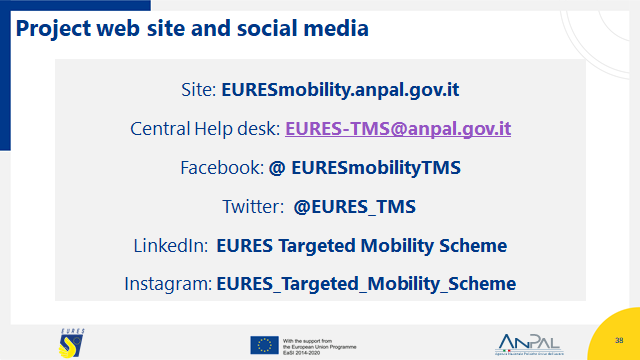 Case 3: Looking for positions in the project website/social media
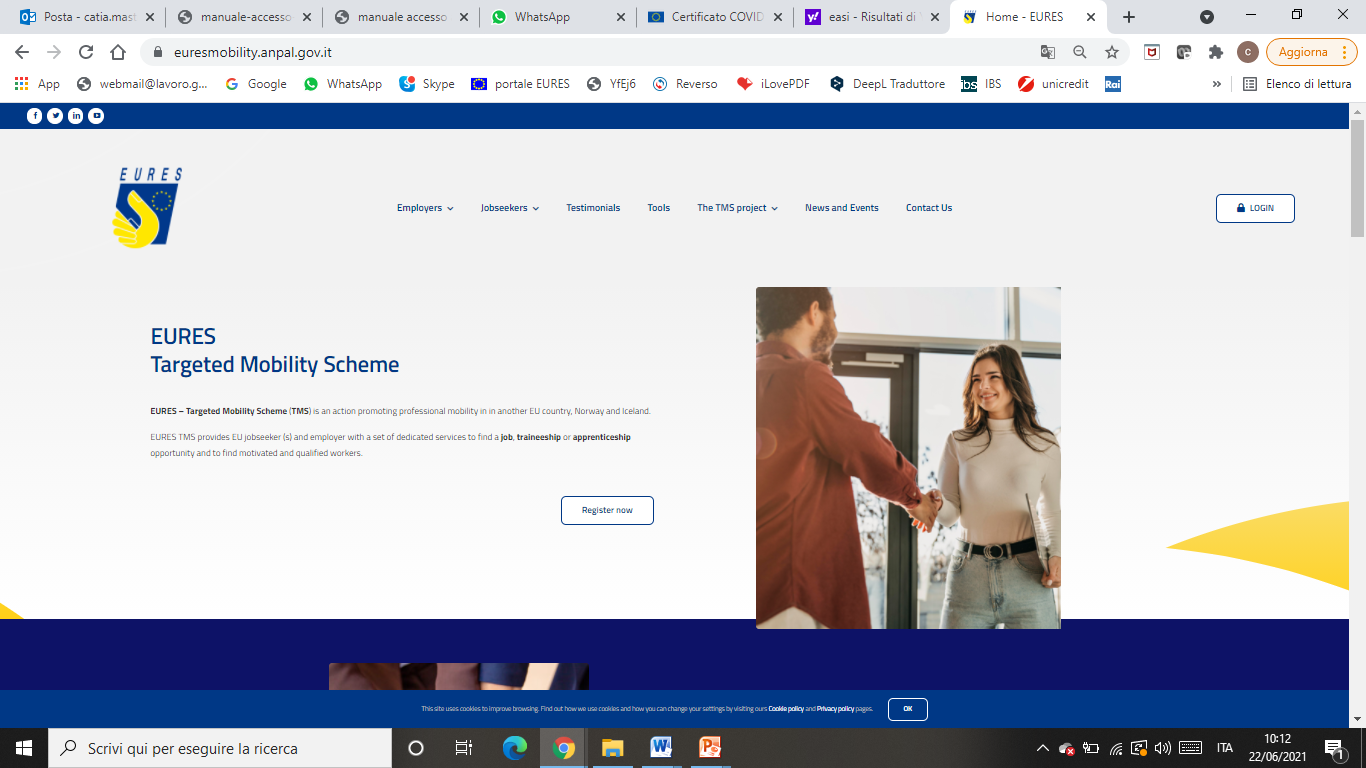 Are Adviser/s looking for candidate/s and/or are there receiving any candidate/s application (or few) through the platform? Write to the Anpal help desk and promote the vacancy/es on the project site/channels!
Adviser will fill in a vacancy form in order to promote the vacancy/es
Vacancies published through EURESmobility.anpal.gov.it  offer a high number of positions or require specific profiles for hard to fill vacancy/es
28
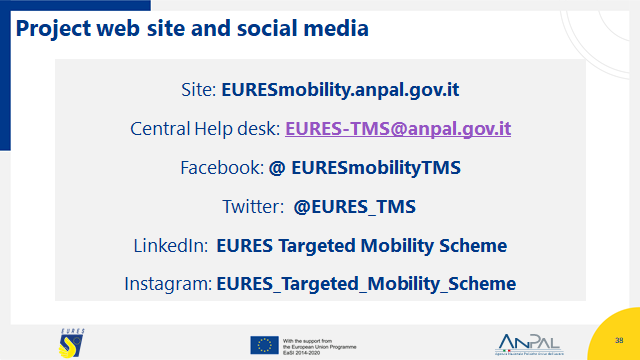 Case 4: Looking for vacancy through the EURES portal
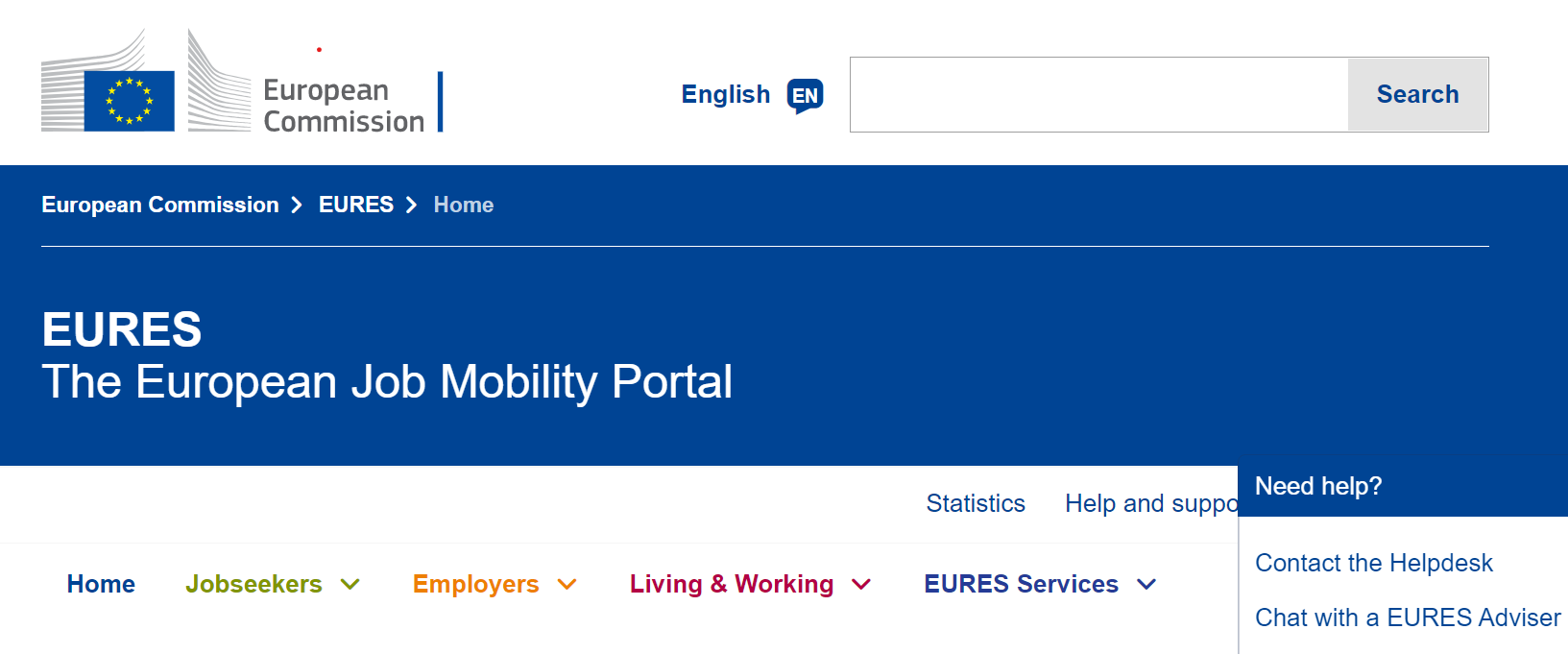 Candidate/s finding positions can contact Adviser/s or the project staff to be supported by the EURES TMS project
29
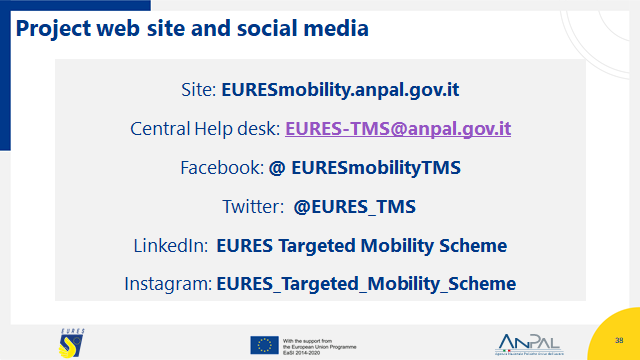 Case 5: Candidate is already in touch with an Employer
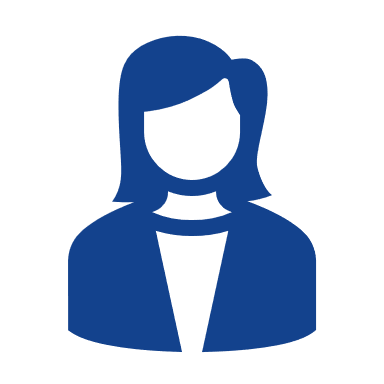 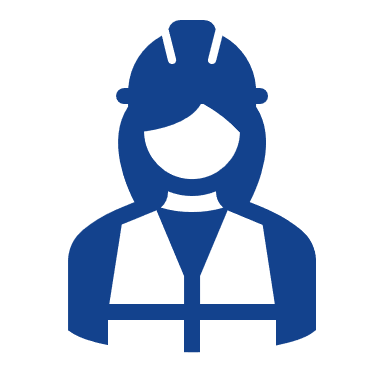 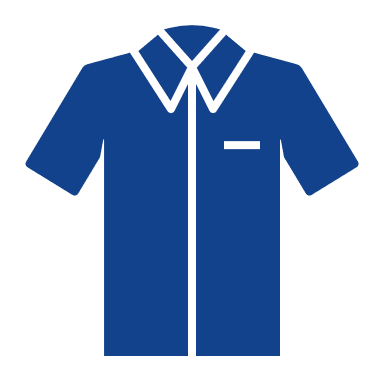 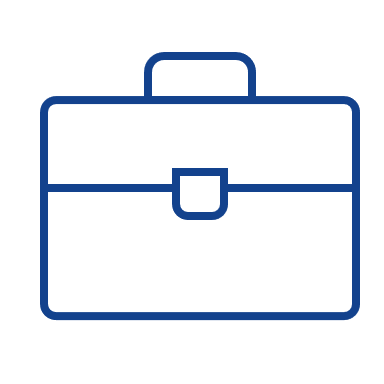 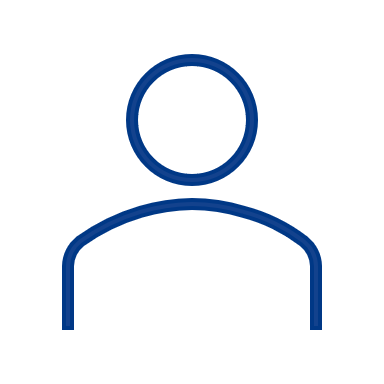 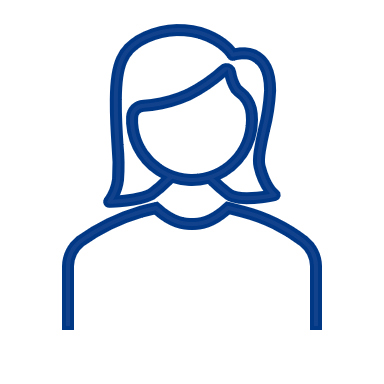 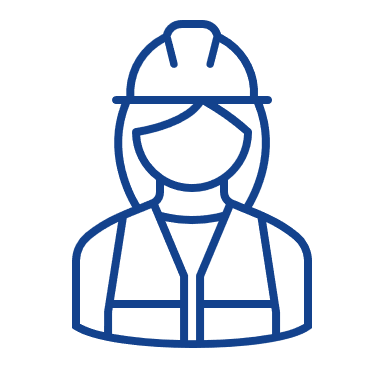 Candidate/s
Partner address or
EURES-TMS@anpal.gov.it
Employer not yet registered
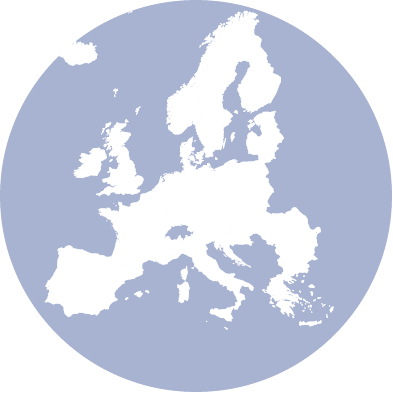 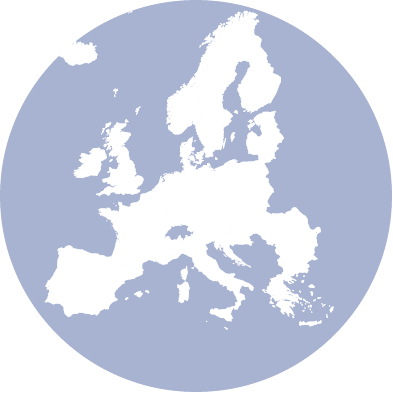 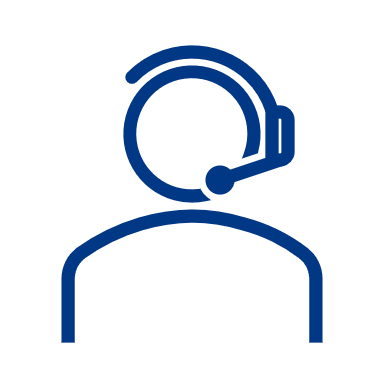 EURES TMS project Adviser
30
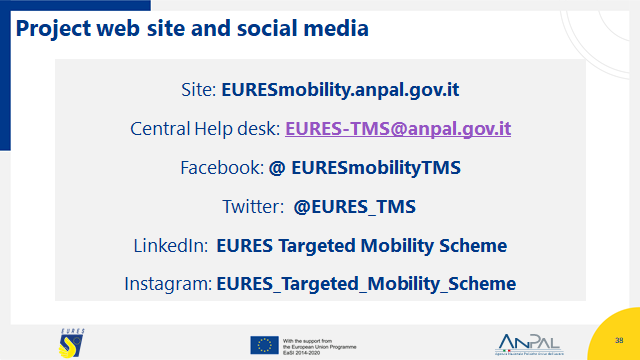 Applications flows and checks
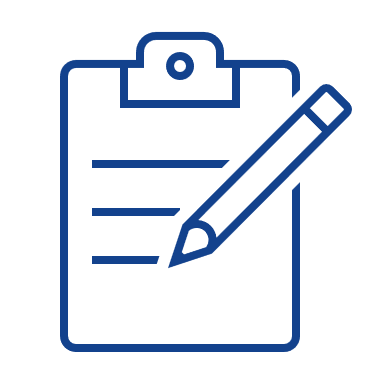 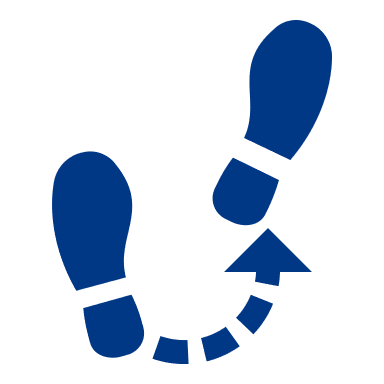 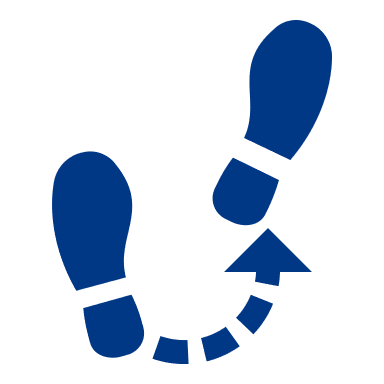 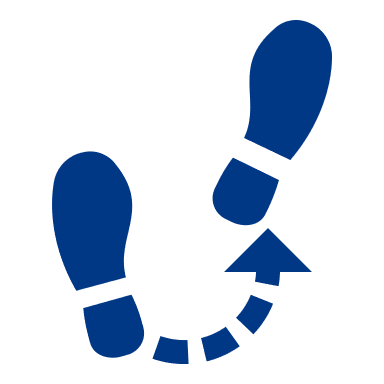 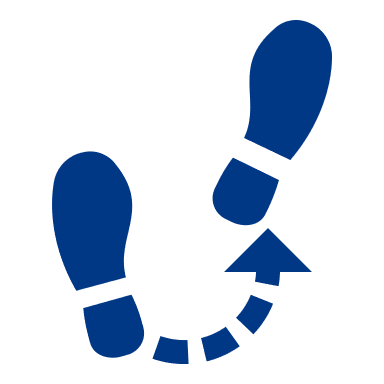 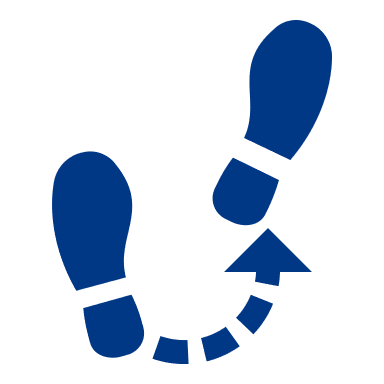 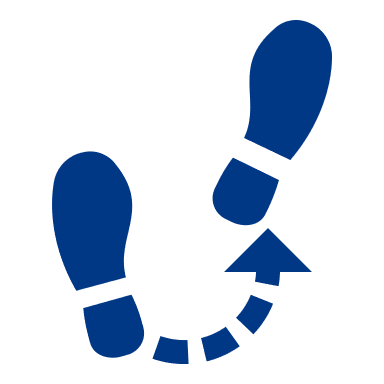 31
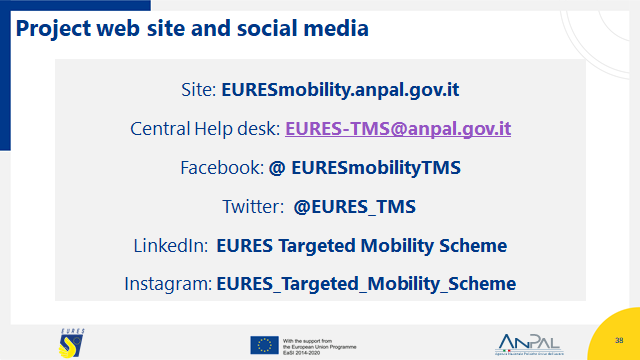 JOB SEEKER
EMPLOYER
PROJECT 
ADVISER
PROJECT        STAFF
EURESmobility.anpal.gov.it platform
registration
invitation employer
enabling Advs
registration
CV and desired occupation
JV (proxy Adv possible)
JV validation
employers validation and assignement Adv
matching procedures
matching procedures
preselection
2° level check applications
applications for financial benefits
invitation JS (interview)
matching procedures
authorisation/ payment
integration programme questionnaire
application for integration programme (PMI)
1° level check application
monitoring
32
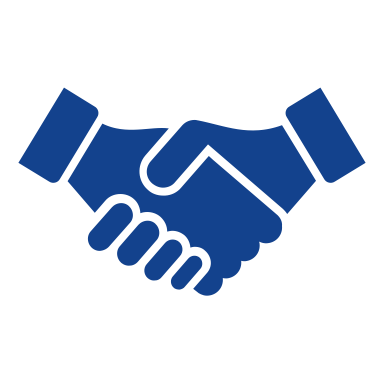 What’s new in EURES TMS platform?
Data security guarantee (EU and Italian legislation)
Use of artificial intelligence (automatic JV matching with desired JS position)
Electronic signature ( OTP - One Time Password )
Additional features to easy navigation and flows / procedures
Automatic checks (data, applications, flows, etc.)
External email /messaging  
Interoperability with EURES portal (for CVs)
33
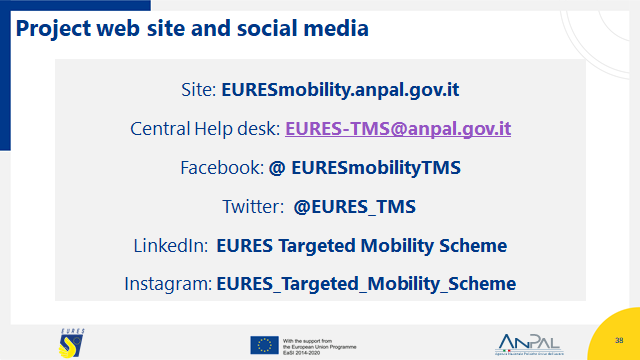 How access to benefits (Candidates)
Candidates
Employer
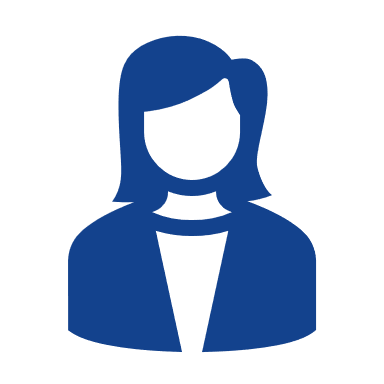 Project Adviser
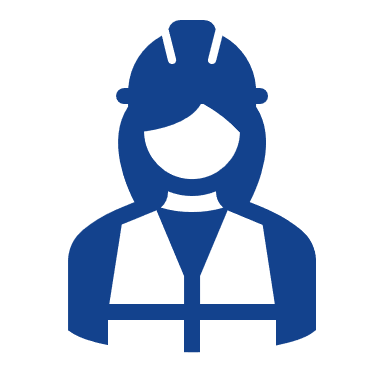 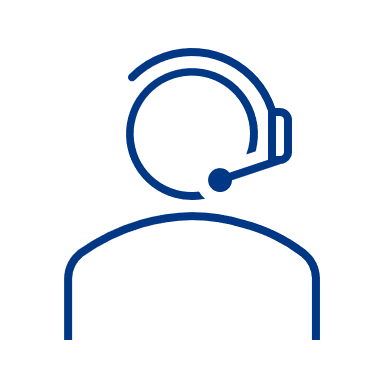 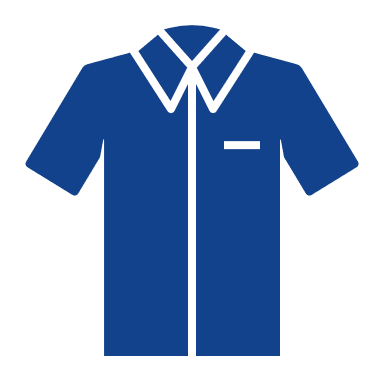 Vacancy
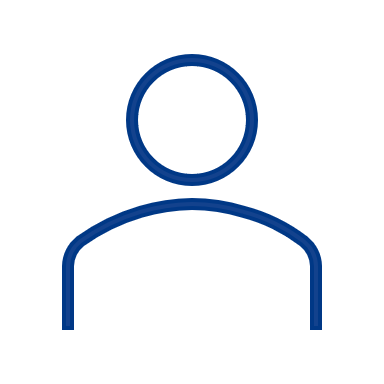 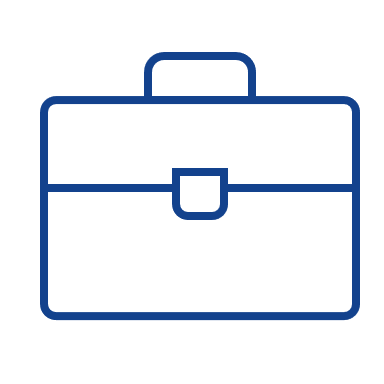 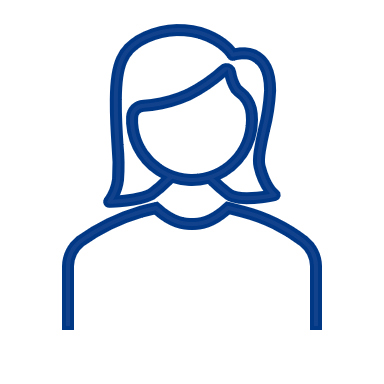 Pre-selection phase
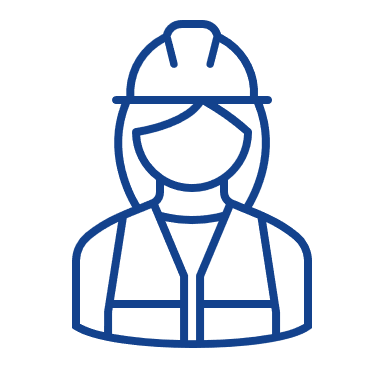 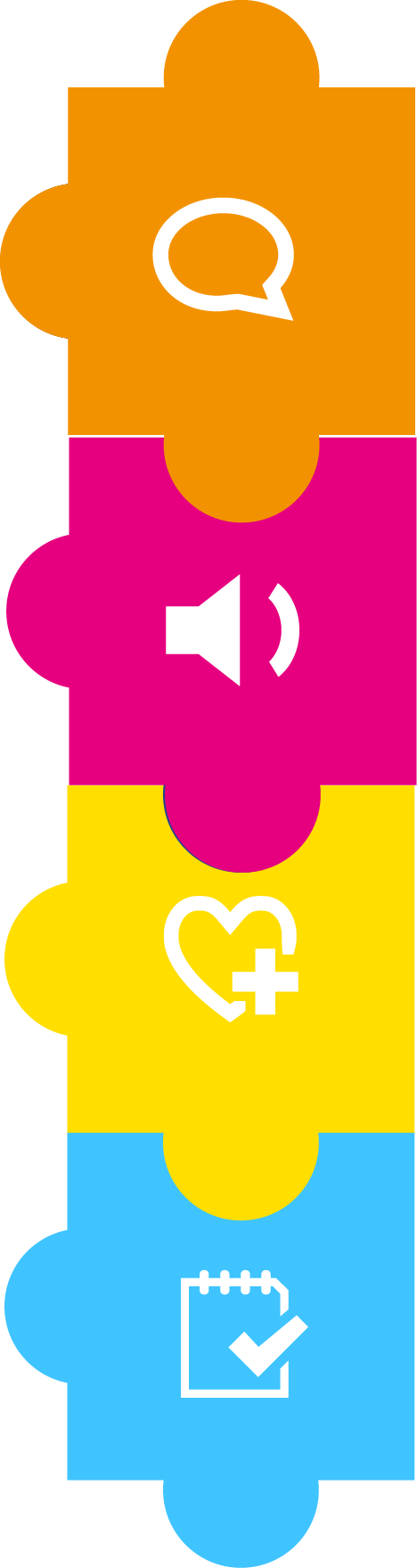 Language course
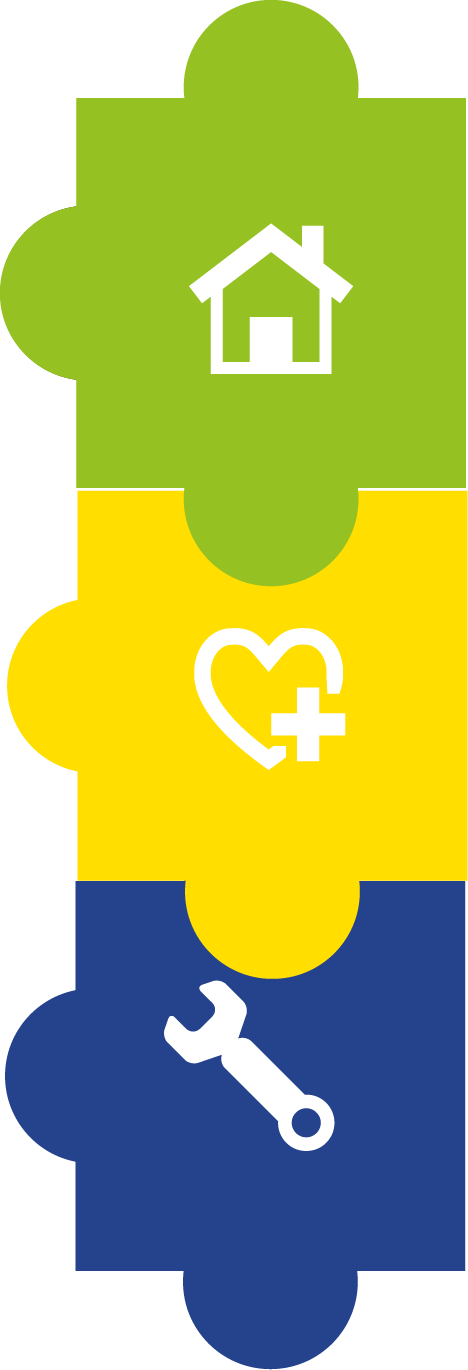 Relocation+ family member
Interview allowance
Special needs
(Relocation)
Special needs 
(Interview)
Integration to subsistence allowance for trainees/apprentices
Recognition of qualification
Recruitment phase
34
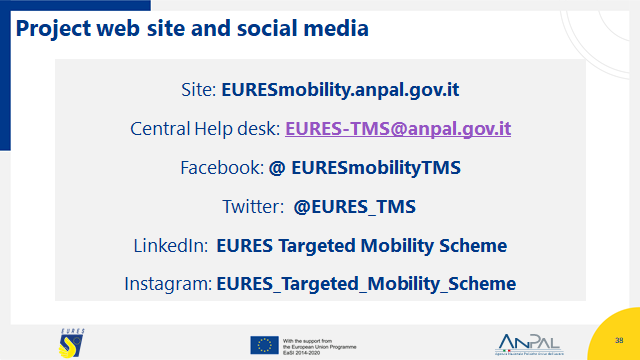 Application flow for all measures
2. Then JS fills in the application form thorugh the benefit request area
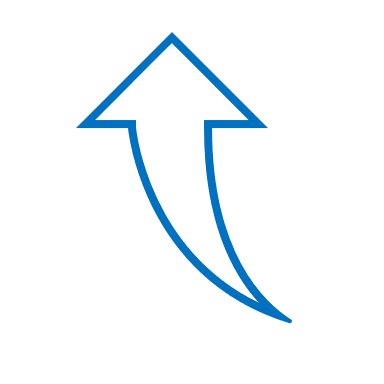 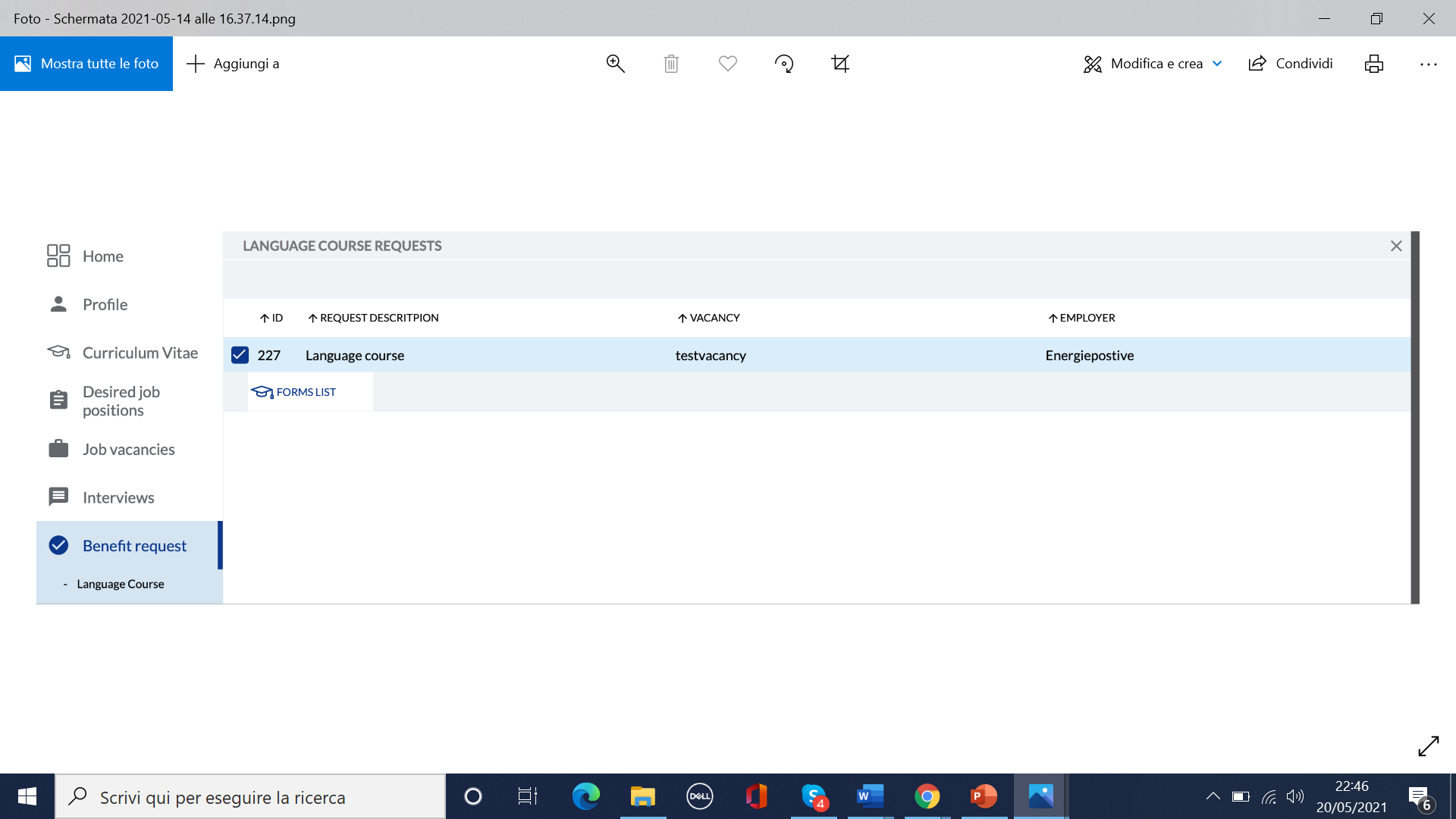 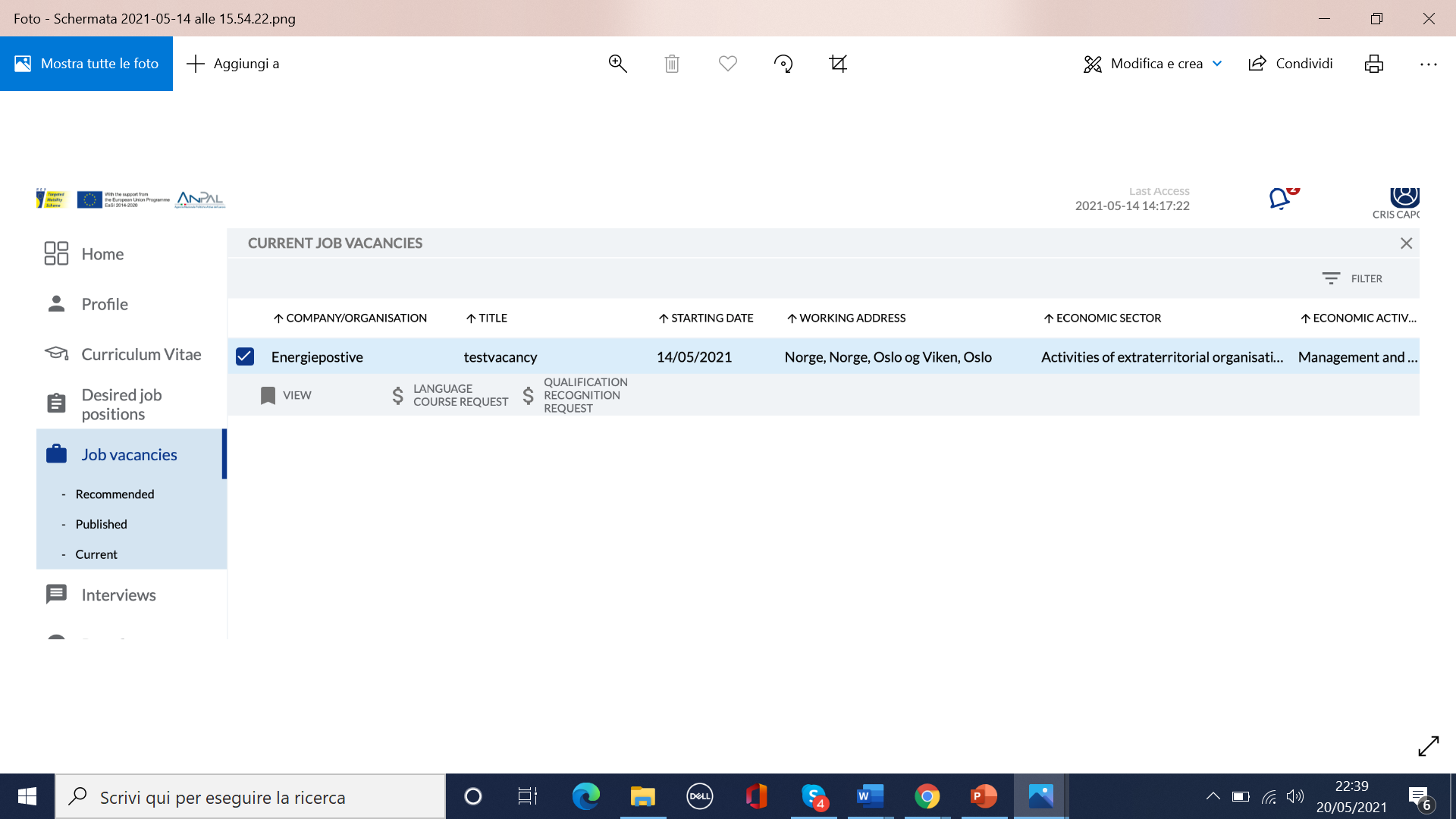 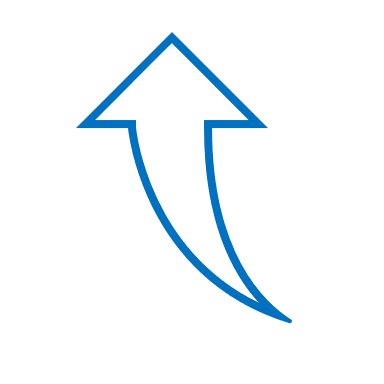 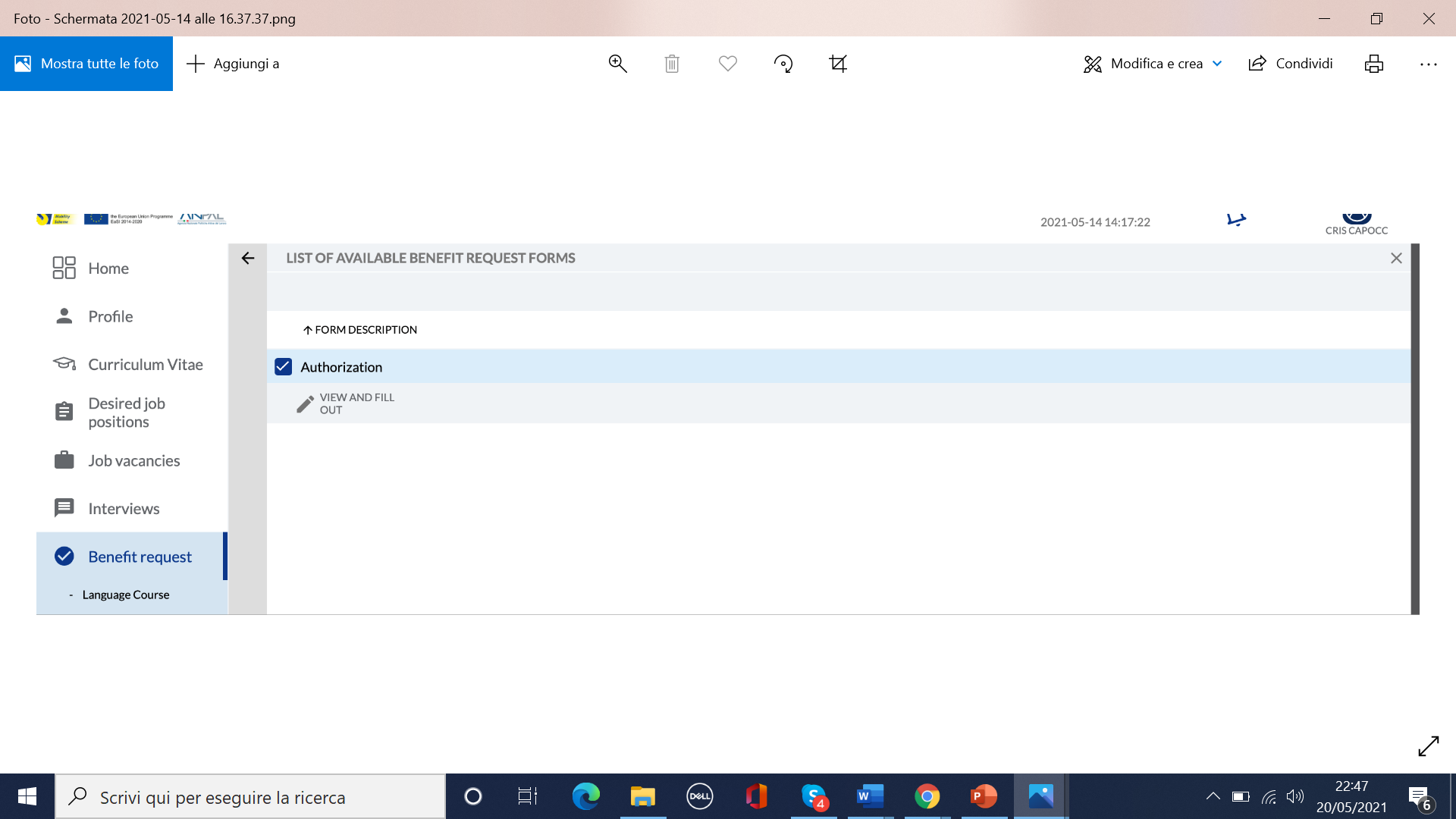 1. Financial benefit is activated through the vacancy area
35
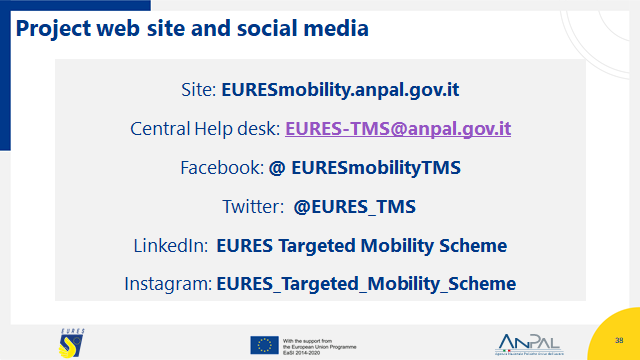 Checks on benefit applications
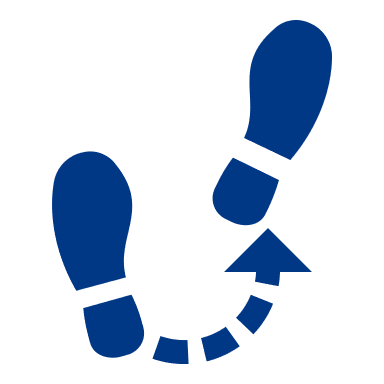 1. Project Adviser 1° check
 
         2. Project staff 2° check
 
3. Project staff provide the financial benefit


1.
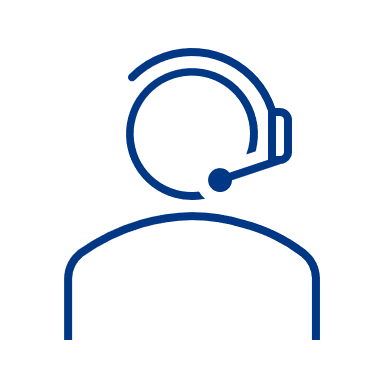 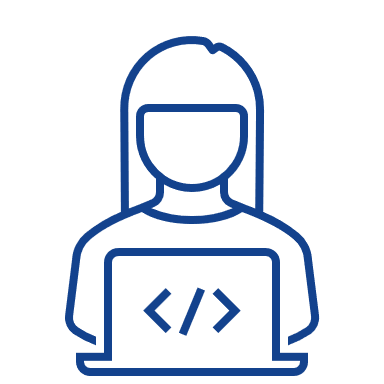 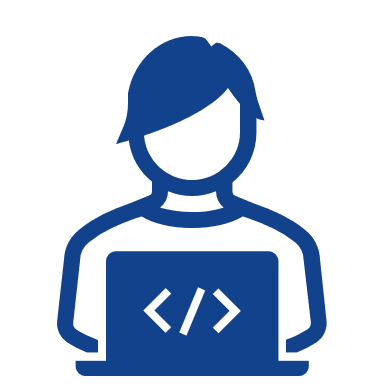 To read more and be informed?
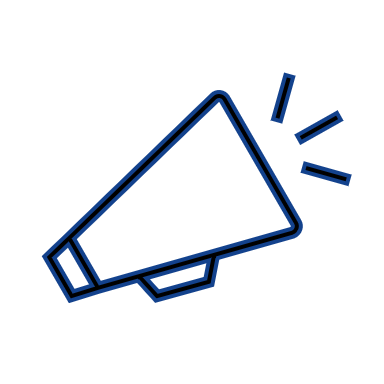 37
Project web site and social media
Site: EURESmobility.anpal.gov.it
Central Help desk: EURES-TMS@anpal.gov.it
Facebook: @ EURESmobilityTMS
Twitter:  @EURES_TMS 
LinkedIn:  EURES Targeted Mobility Scheme 
Instagram: EURES_Targeted_Mobility_Scheme
38
Thank you for your attention!